MKS Tempo Kęty
Podsumowanie Sezonu 2023
Kęty 09.12.2023
Sezon 2023
ZAWODY RANGI MIĘDZYNARODOWEJ

EYOF - OLIMPIJSKI FESTIWAL MŁODZIEŻY EUROPY  		- MARIBOR
EUROPEAN KIDS ATHLETICS GAMES - BRNO
MIĘDZYNARODOWY MECZ U18 POL-CZE-WĘG-SLO - PITUJ 
MIĘDZYNARODOWY MECZ W RZUTACH U18, U20, U23 – PILZNO (Czechy)
Sezon 2023
XVII  OLIMPIJSKI FESTIWAL MŁODZIEŻY  EUROPY – EYOF 2023MARIBOR 23 – 29.07.2023

JULIA  MICHAŁOWSKA  - pchnięcie kulą  3 kg – 14,46m
	6 miejsce
Sezon 2023
XVIII  EUROPEAN  KIDS  ATHLETICS  GAMES
BRNO (Republika Czeska) 2 – 4.09.2023

Sara Sałata – skok w dal – 4,92m – 8 miejsce

Emilia Stojek - skok w dal – 5,07m    /    60m – 8,39s
Liliana Wiśniewska- skok w dal – 3,92m   /   60m – 9,15s
Sara Sałata – 60m – 8,36s   /   150m – 20,12s
Aneta Kręcioch – 60m – 8,26s   /   300m – 43,16s
Sezon 2023
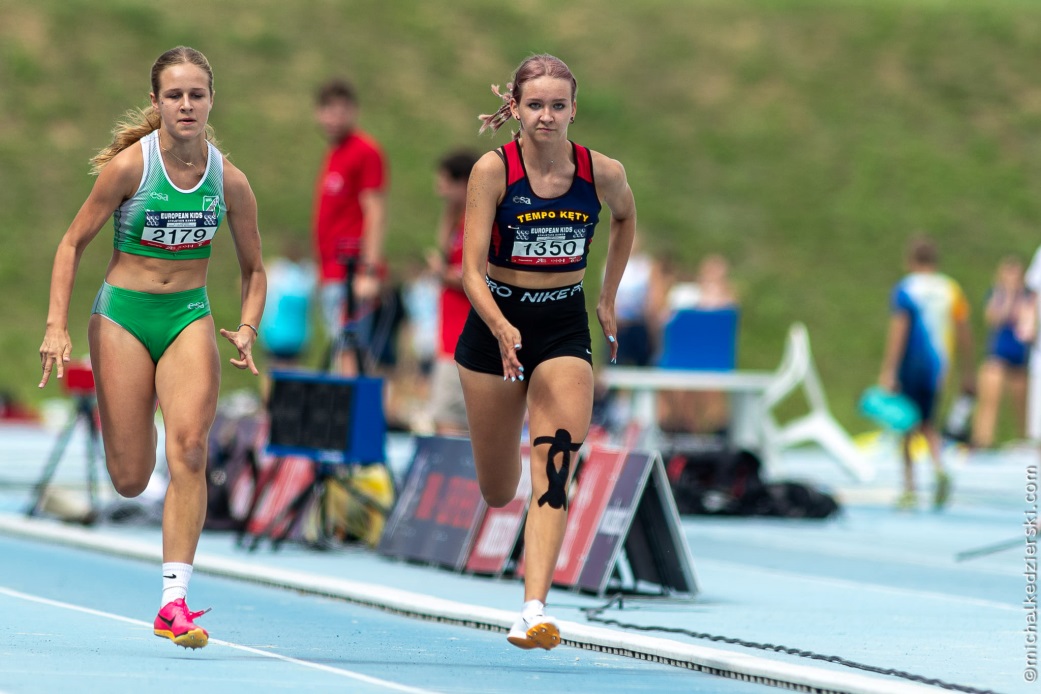 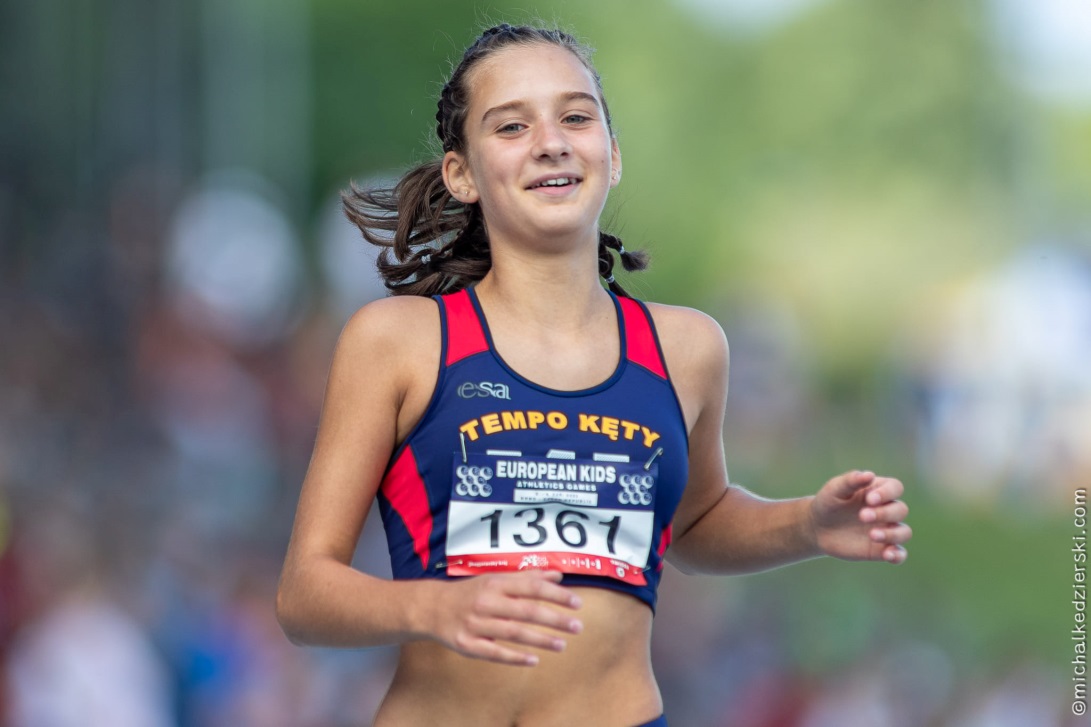 Sezon 2023
MIĘDZYNARODOWY MECZ U18 POLSKA-CZECHY-WĘGRY-SŁOWACJA-SŁOWENIA  - PITUJ

JULIA  MICHAŁOWSKA  - kula  3 kg – 16,43m – 1 miejsce
JULIA  MICHAŁOWSKA  - dyskiem 1 kg – 33,42m – 10 miejsce
Sezon 2023
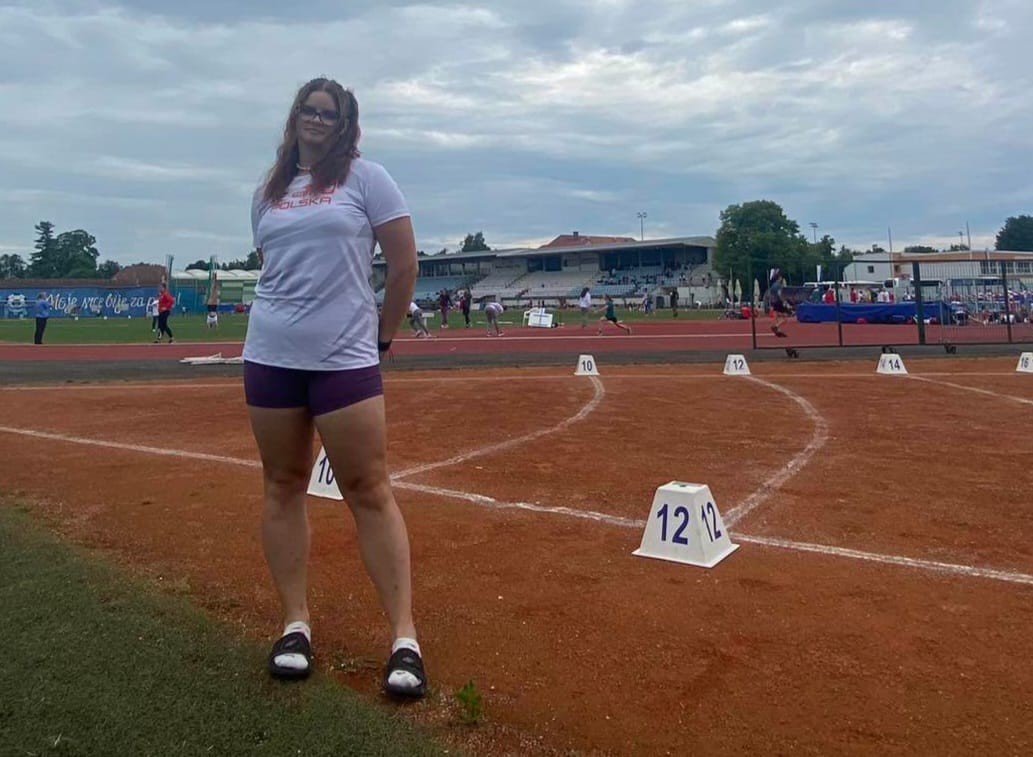 Sezon 2023
MIĘDZYNARODOWY MECZ w RZUTACH -  PILZNO (CZECHY)

JULIA  MICHAŁOWSKA  - pchnięcie kulą  3 kg – 16,75m !!!
Sezon 2023
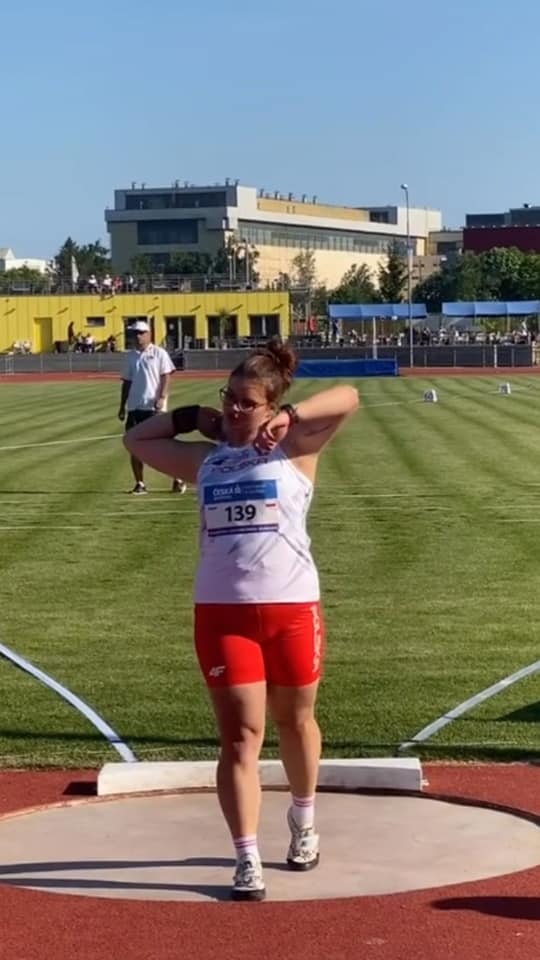 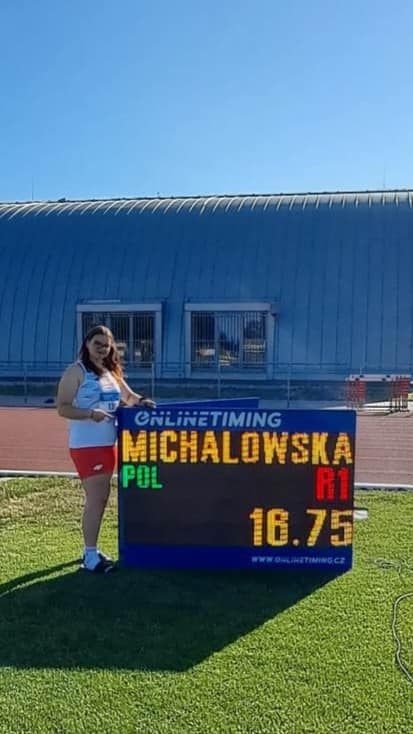 Sezon 2023
ZAWODY RANGI OGÓLNOPOLSKIEJ

HALOWE MISTRZOSTWA POLSKI U18 – Rzeszów
OGÓLNOPOLSKA OLIMPIADA MŁODZIEŻY – MISTRZOSTWA POLSKI U18 – Chorzów
MISTRZOSTWA POLSKI U16 – Słubice
OGÓLNOPOLSKI FINAŁ LEKKOATLETYCZNYCH CZWARTKÓW – Łódź
MISTRZOSTWA POLSKI W BIEGACH SZTAFETOWYCH
Sezon 2023
HALOWE MISTRZOSTWA  POLSKI  U18  Rzeszów 11 – 12.02.2023

Julia Michałowska (U18) – pchnięcie kula (3kg)­­­ – 15,24m  
	złoty  medal 

Konrad Talik (U-18) – skok w dal  – 6,54m   
	4 miejsce

Agnieszka  Kręcioch (U-18) – 300 m – 44,61s – 	28 miejsce
Sezon 2023
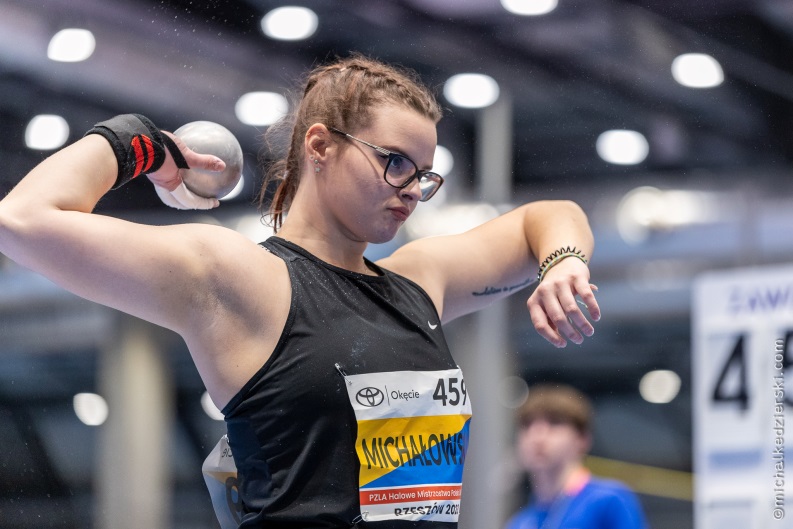 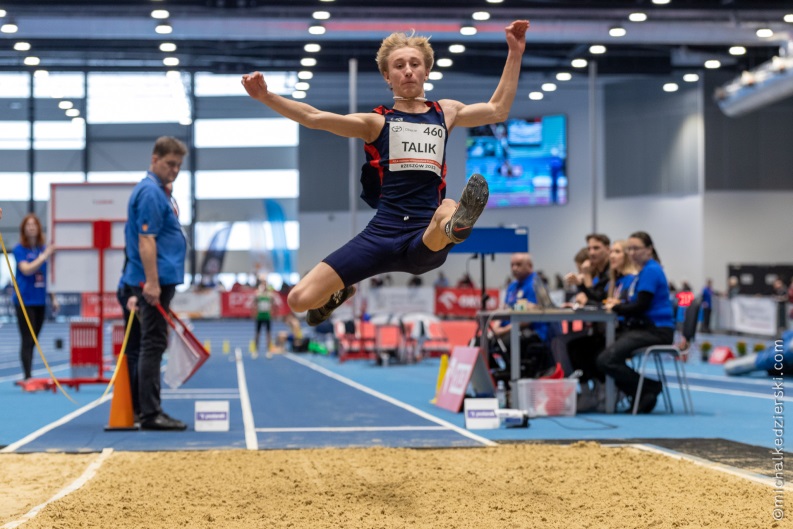 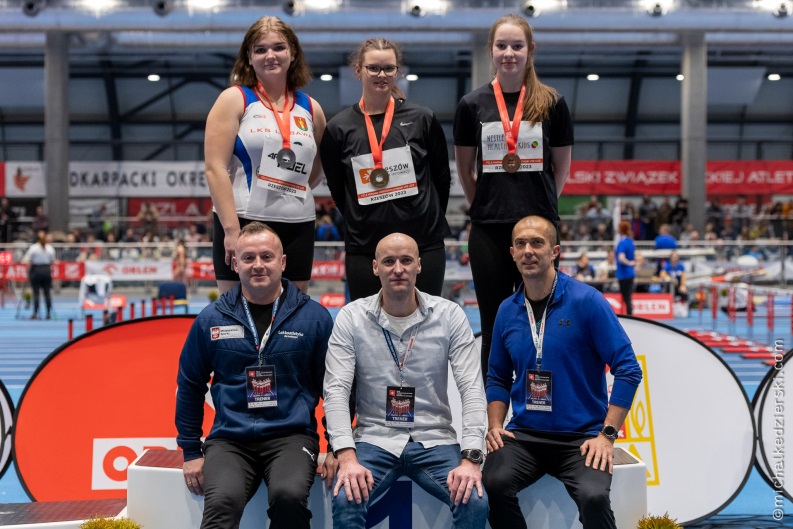 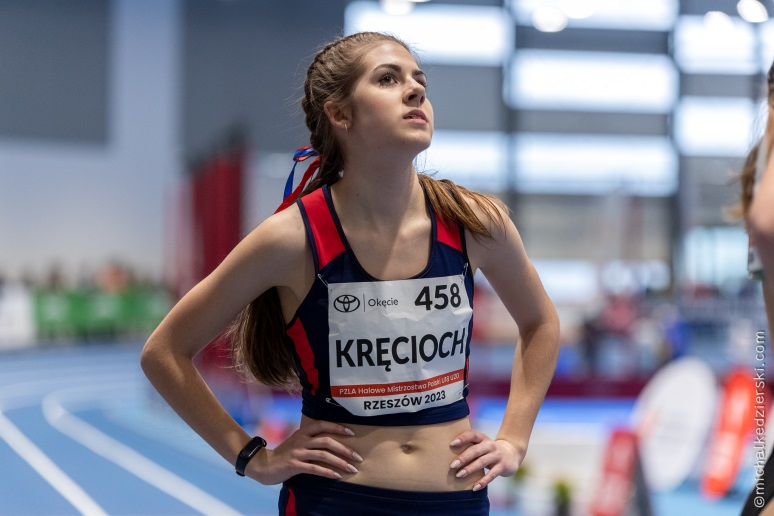 Sezon 2023
MISTRZOSTWA  POLSKI  JUNIORÓW  MŁODSZYCH  U-18
OGÓLNOPOLSKA  OLIMPIADA  MŁODZIEŻY
Chorzów 

JULIA  MICHAŁOWSKA  - pchnięcie kula (3kg)  -  15,51 m
	złoty  medal
JULIA  MICHAŁOWSKA  - rzut dyskiem (1kg)  -  37,92m
	brązowy medal
KONRAD TALIK – skok w dal – 6,75m PB
	5 miejsce
AGNIESZKA KRĘCIOCH– bieg na 400m – 60,85s	22 miejsce
Sezon 2023
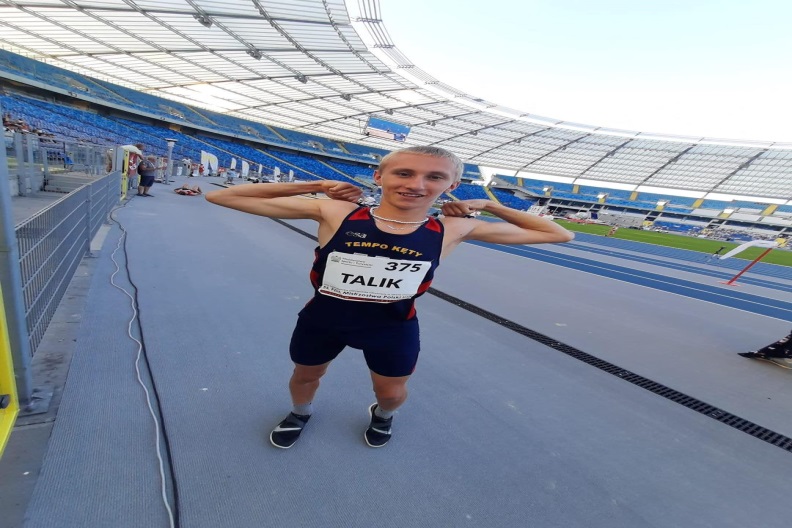 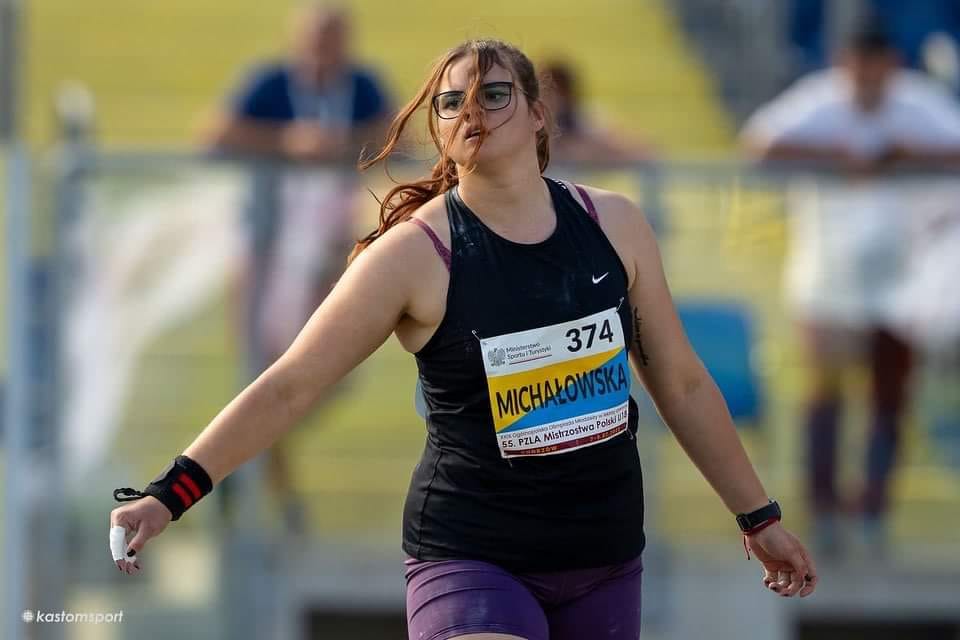 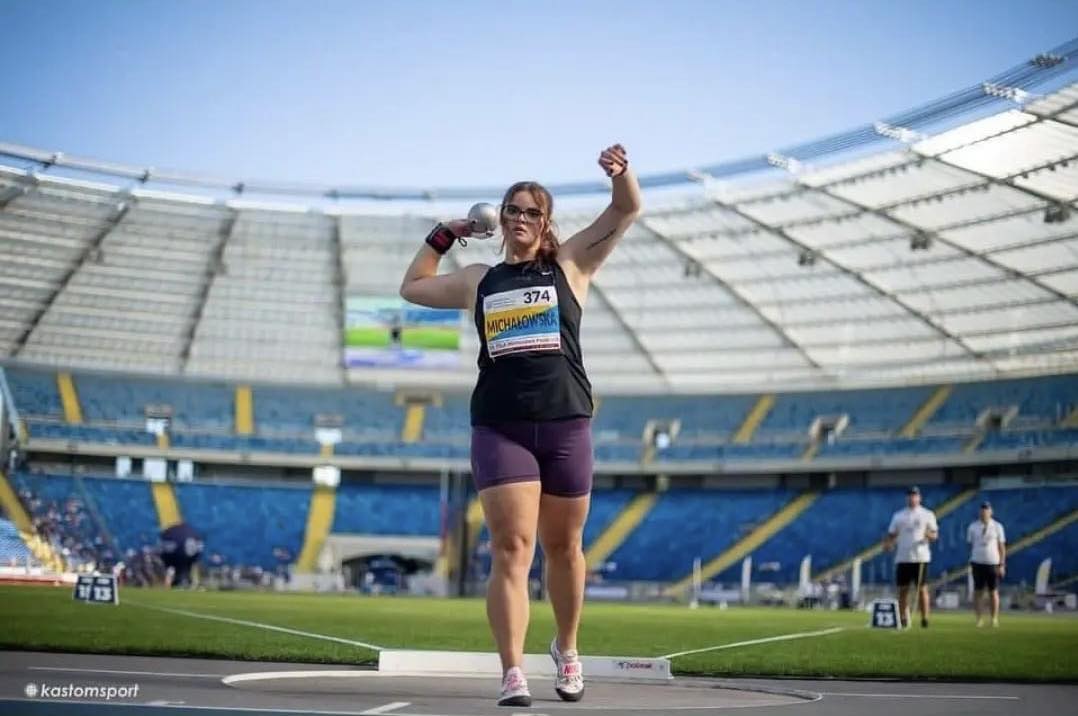 Sezon 2023
MISTRZOSTWA  POLSKI  MŁODZIKÓW  U-16        Słubice

EMILIA  STOJEK  - wieloskok  -  11,09 m 
	6 miejsce

EMILIA  STOJEK  - skok w dal -  5,01 m 
	14 miejsce

ANETA KRĘCIOCH – bieg na 300m – 42,49s 
	21 miejsce
Sezon 2023
FINAŁ  OGÓLNOPOLSKI „CZWARTKÓW  LEKKOATLETYCZNYCH”
(roczniki  2010,2011,2012)    Łódź

Sara  Sałata –  skok w dal  – 4,88 m 
	brązowy medal 
 
Liliana Wiśniewska – skok w dal –	 4,84 m	brązowy medal
Sezon 2023
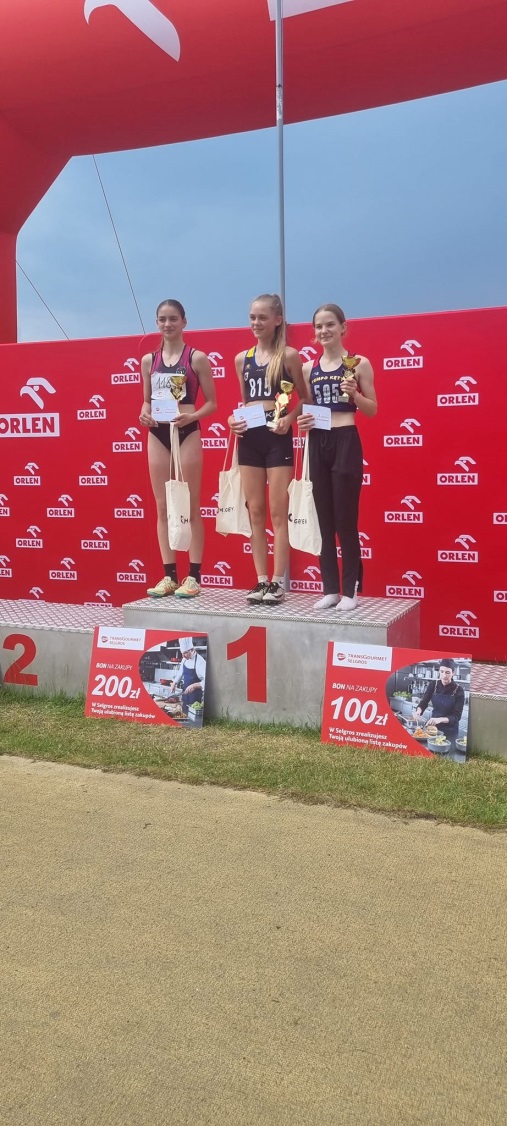 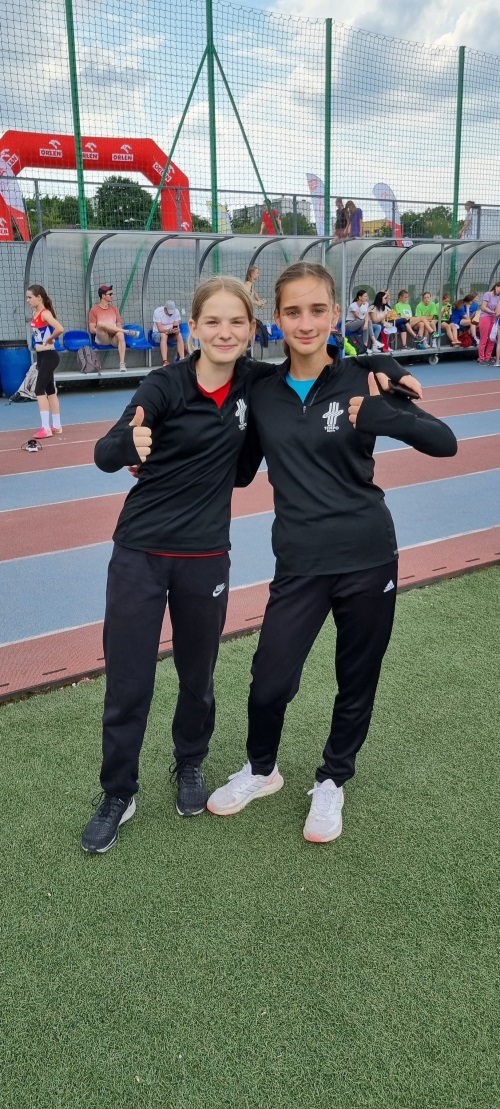 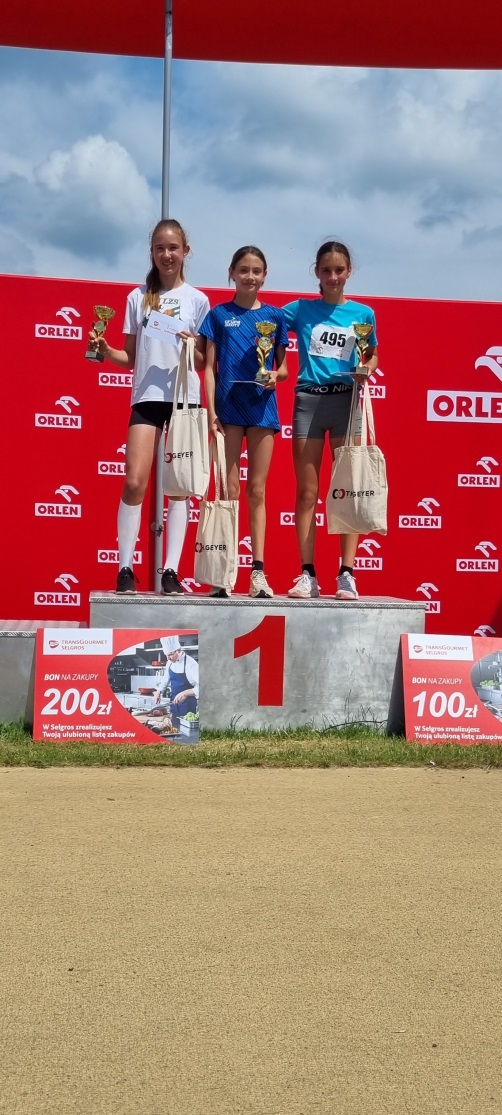 Sezon 2023
MISTRZOSTWA POLSKI W BIEGACH SZTAFETOWYCH
13.05.2023  Słupsk


Konrad Talik – sztafeta szwedzka U18
Aneta Kręcioch – sztafeta szwedzka U16
Sezon 2023
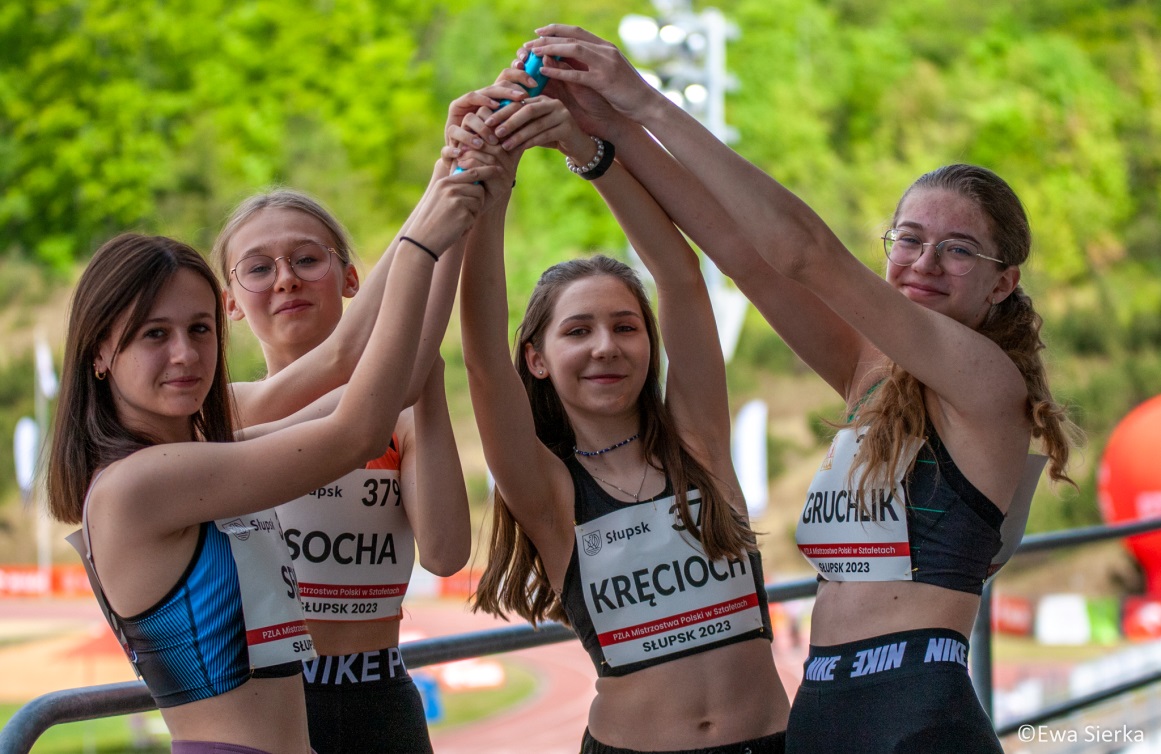 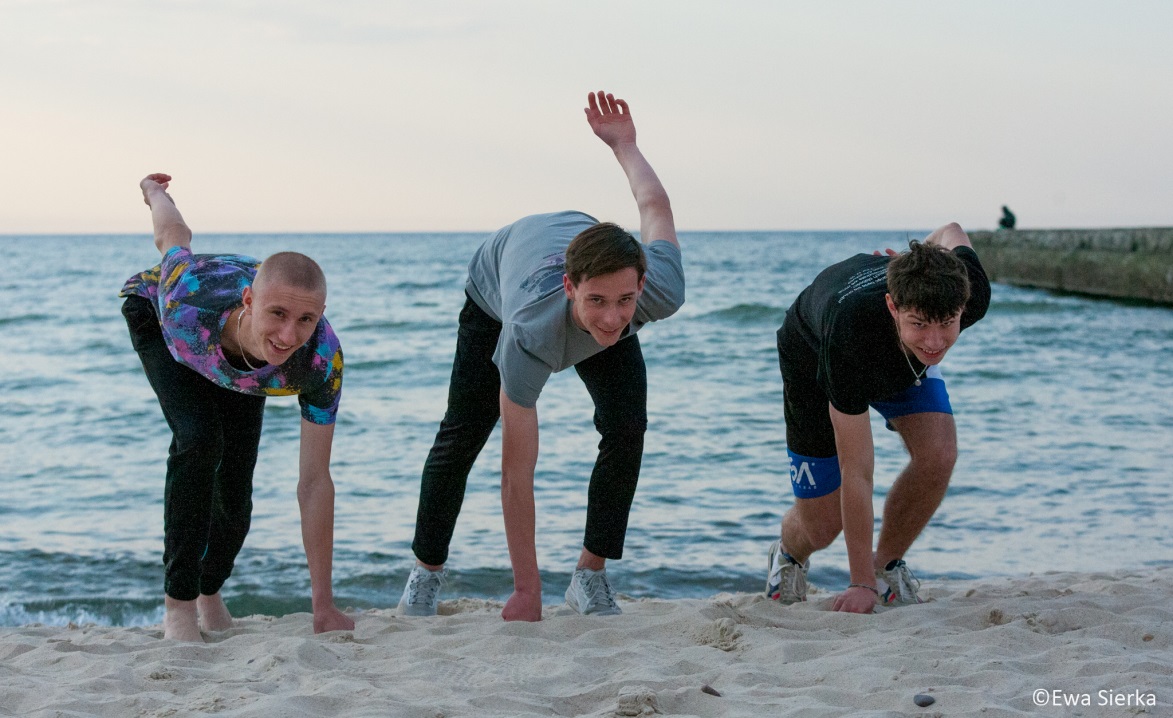 MKS Tempo Kęty
FINALIŚCI   MISTRZOSTW   POLSKI
Konrad Talik
Emilia Stojek
Aneta Kręcioch
Liliana Wiśniewska
Sara Sałata
Sezon 2023
ZAWODY RANGI MIĘDZYWOJEWÓDZKIEJ

MIĘDZYWOJEWÓDZKIE MISTRZOSTWA MŁODZIKÓW  Przemyśl
Sezon 2023
MIĘDZYWOJEWÓDZKIE  MISTRZOSTWA  U-16
( Małopolska  -  Podkarpacie ) Przemyśl 10.09.2023

EMILIA  STOJEK - skok w dal – 5,26 m - złoty  medal
TYMOTEUSZ JASEK – 300m ppł 46,94s - brązowy medal

Mikołaj Korczyk – 300m ppł - 4 miejsce
Marlena Talik – 300m – 44,38s – 5 miejsce
Aneta Kręcioch - 100 m – 13,18s – 6 miejsce 
Michał Machnik – wieloskok – 10,83m – 6 miejsce
Michał Machnik – skok w dal – 5,34m – 8 miejsce
Sezon 2023
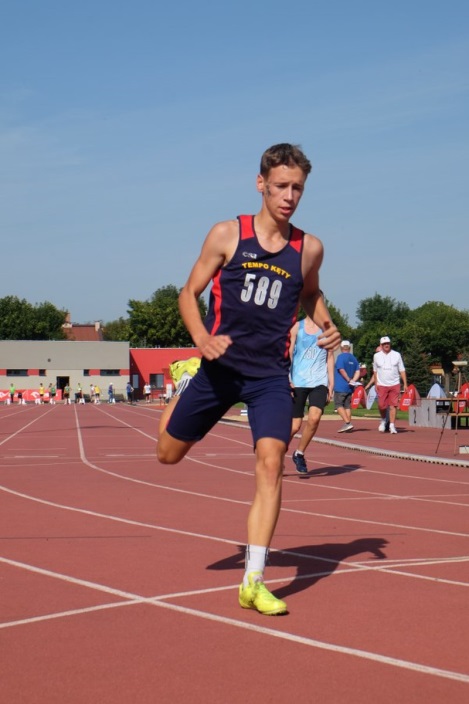 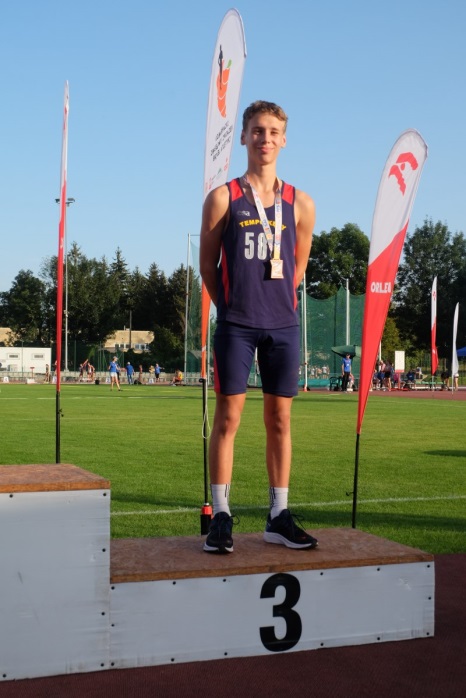 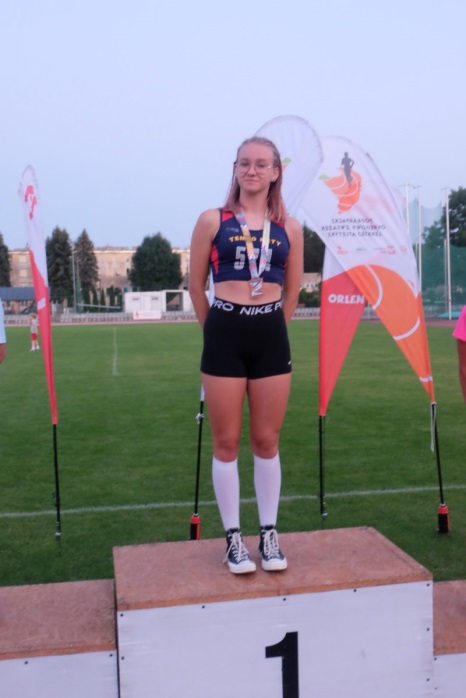 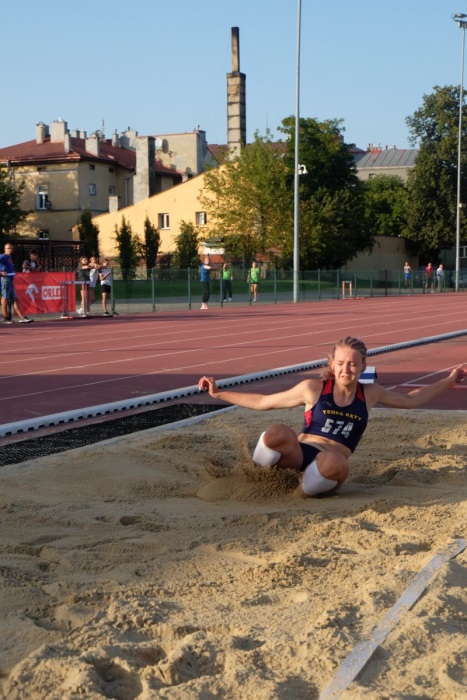 Sezon 2023
ZAWODY RANGI WOJEWÓDZKIEJ

HALOWE MISTRZOSTWA MAŁOPOLSKI U18 i U20 – Rzeszów
HALOWE MISTRZOSTWA MAŁOPOLSKI U16 – Rzeszów 
HALOWE MISTRZOSTWA MAŁOPOLSKI DZIECI – Brzeszcze
MISTRZOSTWA MAŁOPOLSKI U18 i U20 – Kraków
MISTRZOSTWA MAŁOPOLSKI U16 - Kraków
MISTRZOSTWA MAŁOPOLSKI DZIECI U14 i U12 – Kraków
Sezon 2023
HALOWE MISTRZOSTWA MAŁOPOLSKI  U-18 i U-20
W LEKKIEJ  ATLETYCE – Rzeszów 14.01.2023

Julia Michałowska – pchnięcie kulą 3kg  –  14,58m –	1 miejsce 
Konrad Talik – skok w dal – 6,35m 	1 miejsce
Agnieszka Kręcioch – 60m – 8,42s 	6 miejsce
Agnieszka Kręcioch – 200m – 28,26s 	2 miejsce
Sezon 2023
HALOWE MISTRZOSTWA  MAŁOPOLSKI  U16
W LEKKIEJ  ATLETYCE Rzeszów 3.03.2023

Emilia  Stojek -  skok w dal – 5,38 m - złoty medal
Emilia  Stojek -  wieloskok  – 11,45 m - złoty medal
Aneta Kręcioch – 60m – 8,26s – srebrny medal
Aneta Kręcioch – 300m – 43,37s – brązowy medal
Michał Machnik – wieloskok – 10,49m – srebrny medal
 Michał Machnik – skok w dal – 4 miejsce
Oliwia Sawera – skok wzwyż – 130 – 5 miejsce
Marlena Talik – 60m – 8,81s
Sezon 2023
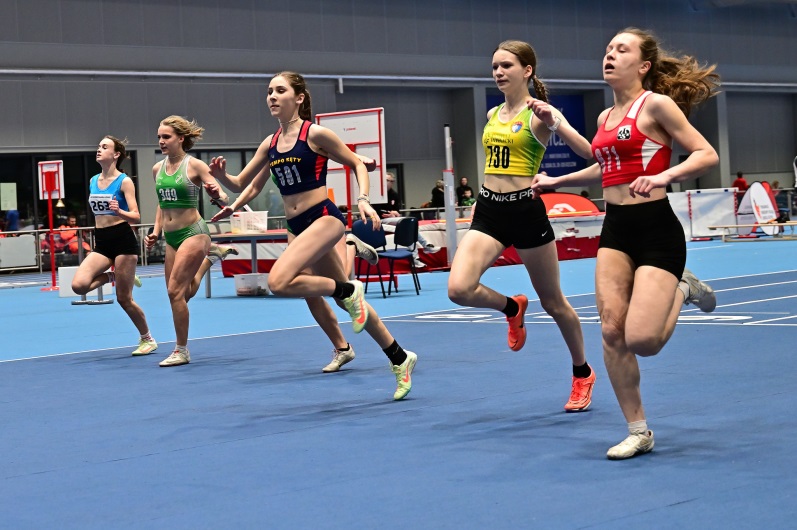 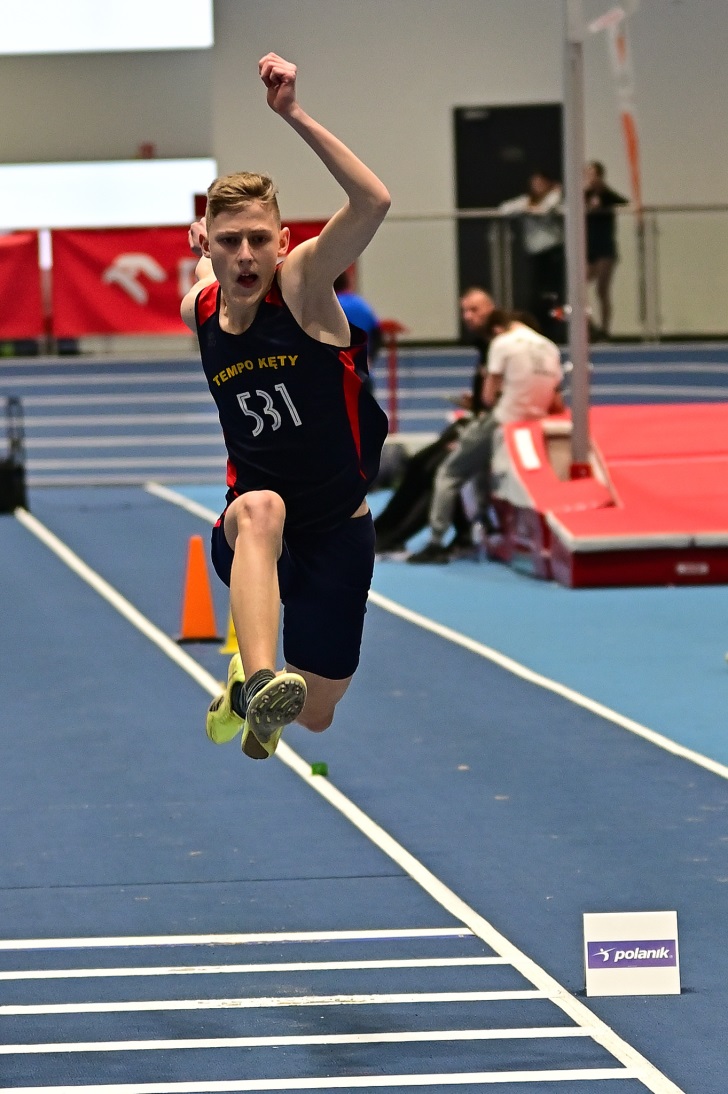 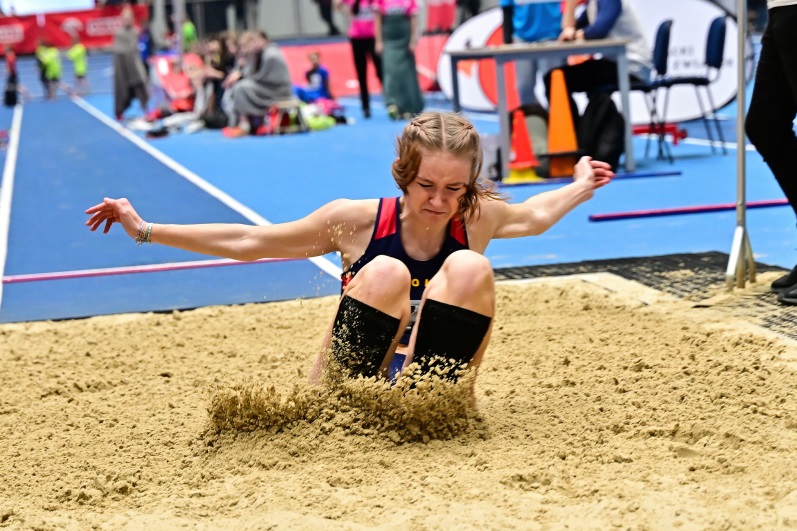 Sezon 2023
HALOWE MISTRZOSTWA MAŁOPOLSKI DZIECI U14 i U12  W  LEKKIEJ ATLETYCE – Brzeszcze

Sara Sałata – skok w dal U14 -  4,93 m – złoty medal 
Sara Sałata – bieg na 60m U14 – 8,33s – srebrny medal 
Milena Tomasiewicz – skok w dal U12 – 3,78m - srebrny medal
Milena Tomasiewicz – bieg na 60m U12 – 9,61s – 4 miejsce
Dominika Gaweł – bieg na 60m U12 – 9,75s – 5 miejsce
Sezon 2023
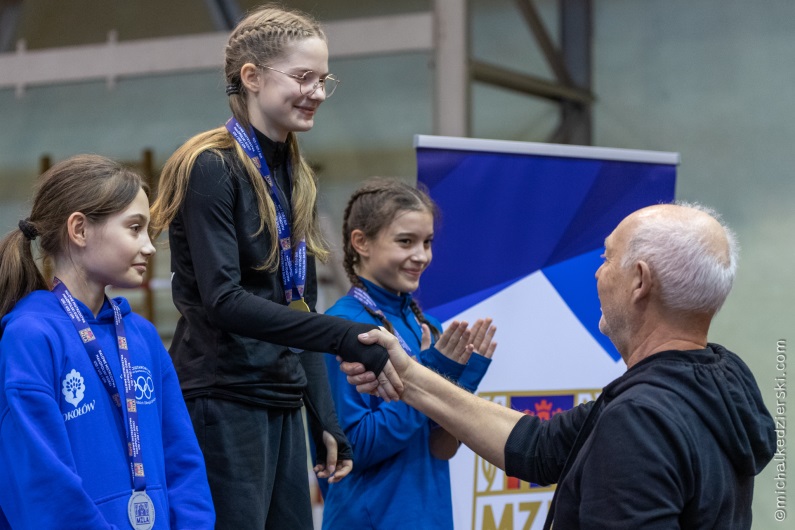 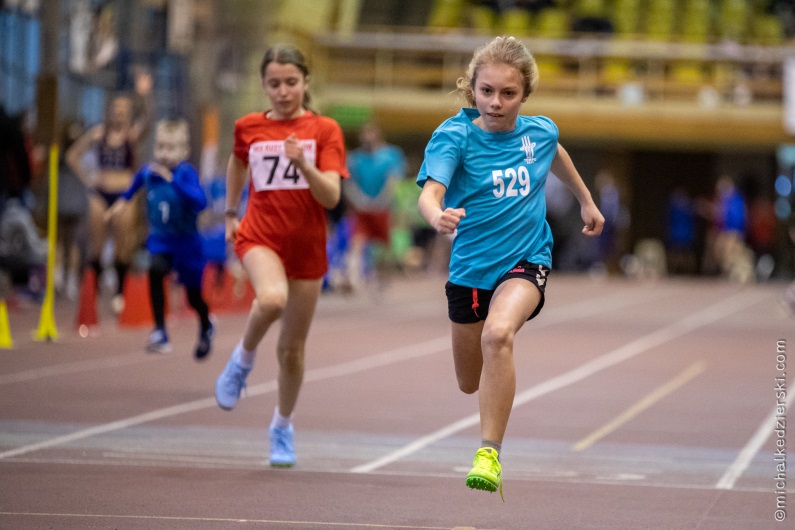 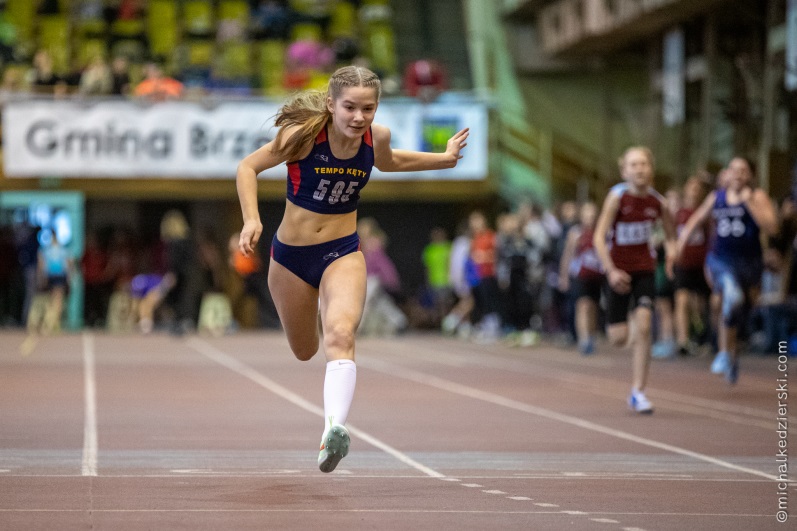 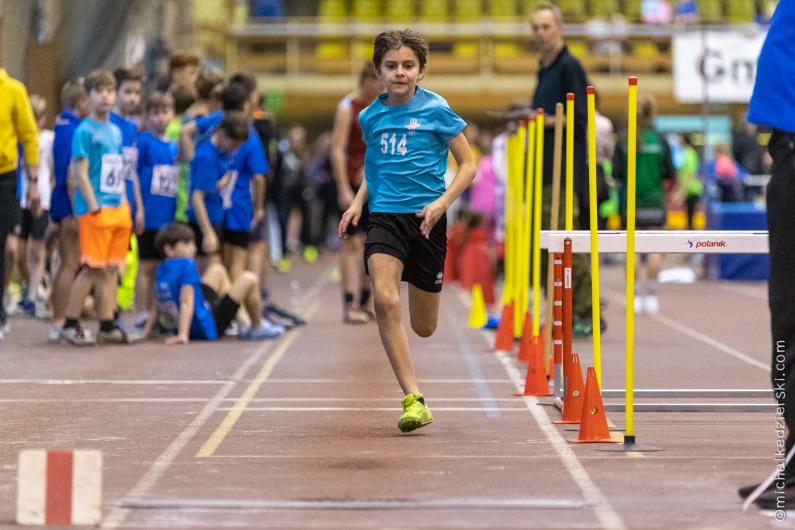 Sezon 2023
MISTRZOSTWA  MAŁOPOLSKI  U18 i U20
W LEKKIEJ  ATLETYCE

Agnieszka Kręcioch – bieg na 400m U18 – złoty medal

Oliwier Kwaczała – bieg na 200m U20 – złoty medal 
Oliwier Kwaczała – skok w dal U20 – srebrny medal

Konrad Talik skok w dal U18 – złoty medal
Sezon 2023
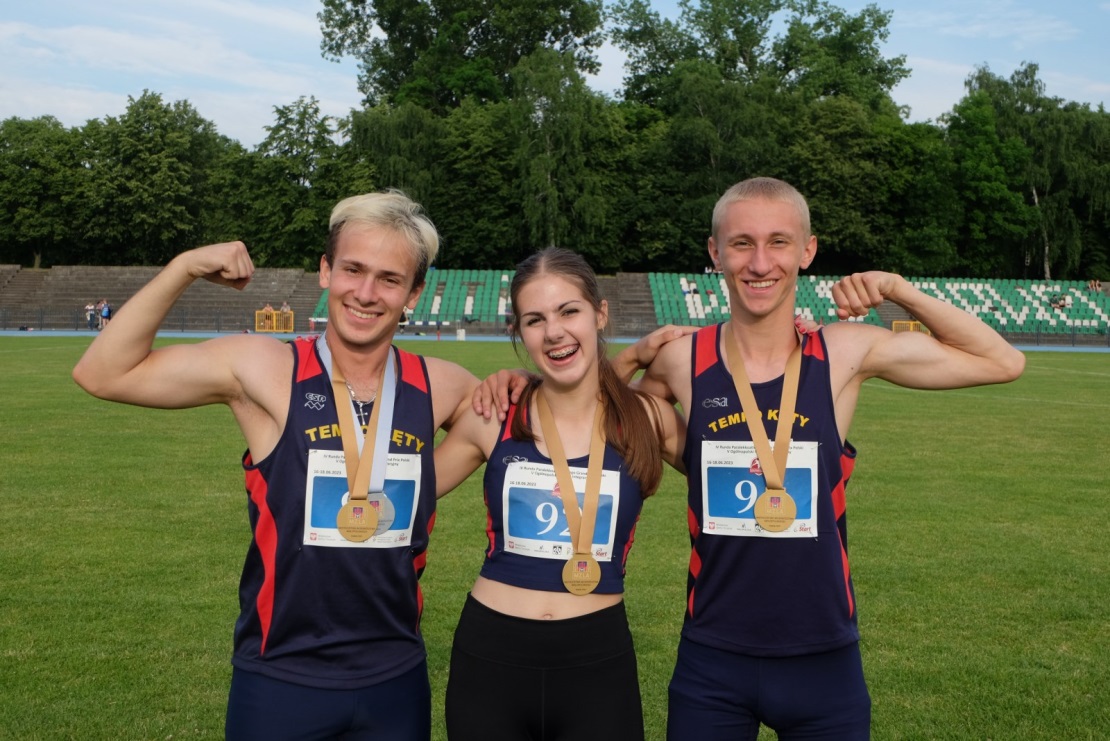 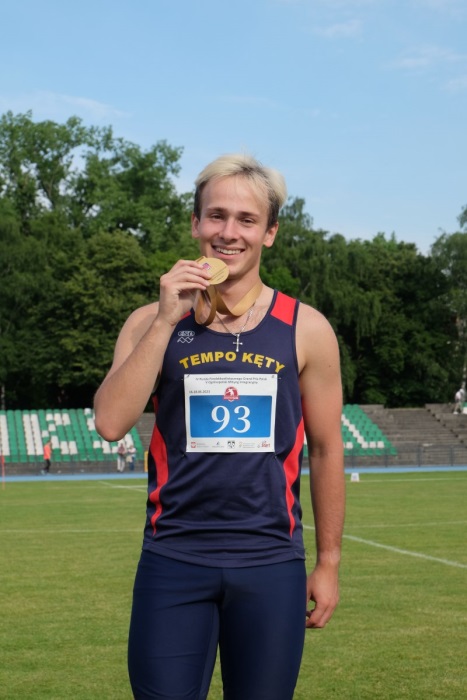 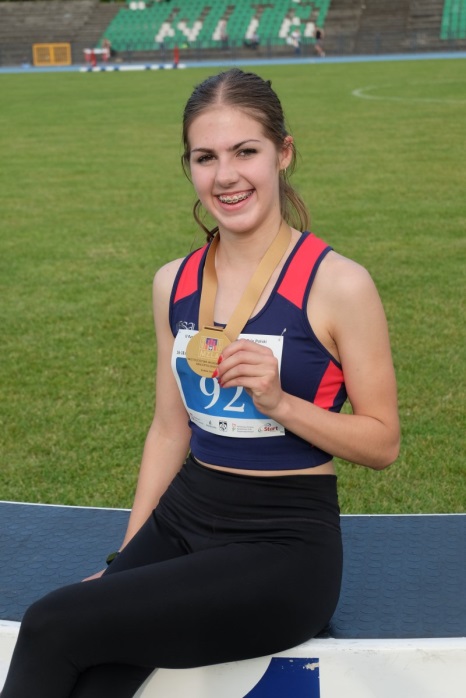 Sezon 2023
MISTRZOSTWA  MAŁOPOLSKI  U16
W LEKKIEJ  ATLETYCE

Michał Machnik – wieloskok – 10,79m – srebrny medal
Michał Machnik – skok w dal – 5,04m – 4 miejsce
Aneta Kręcioch – 100m – 13,39s – brązowy medal
Marichka Shevchenko – skok wzwyż – 140cm – brązowy medal
Mikołaj Korczyk – 100m – 12,76 – 5 miejsce
Tymoteusz Jasek – 100m – 12,96s – 6 miejsce
Sezon 2023
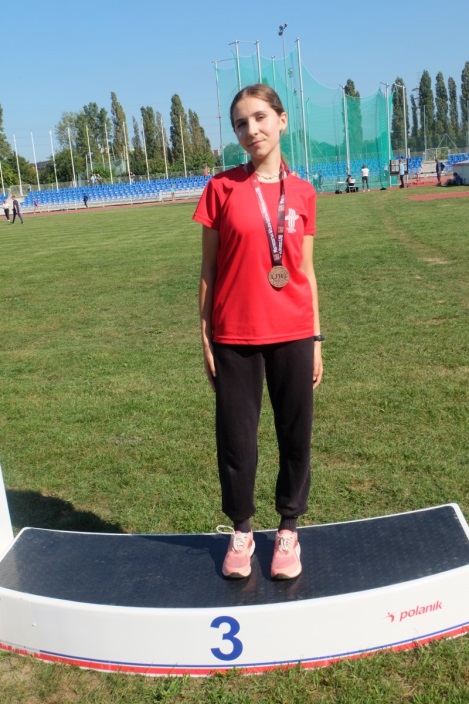 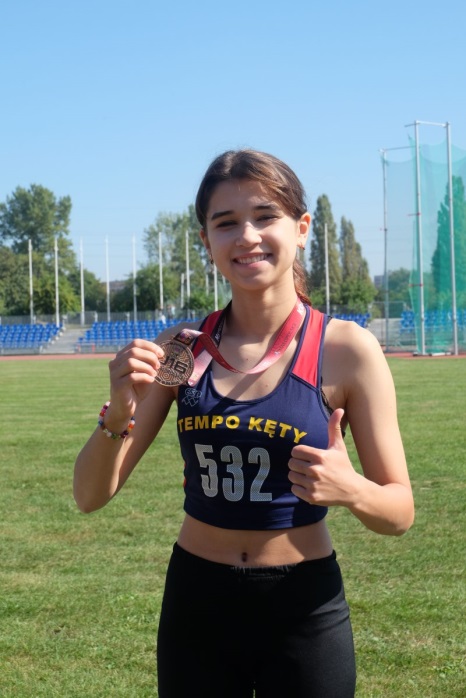 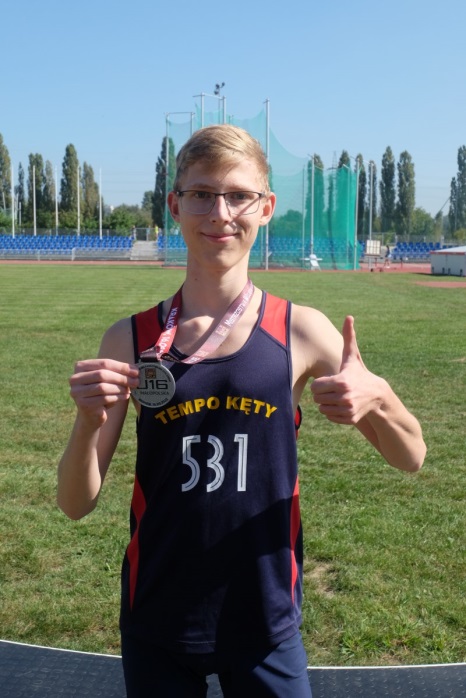 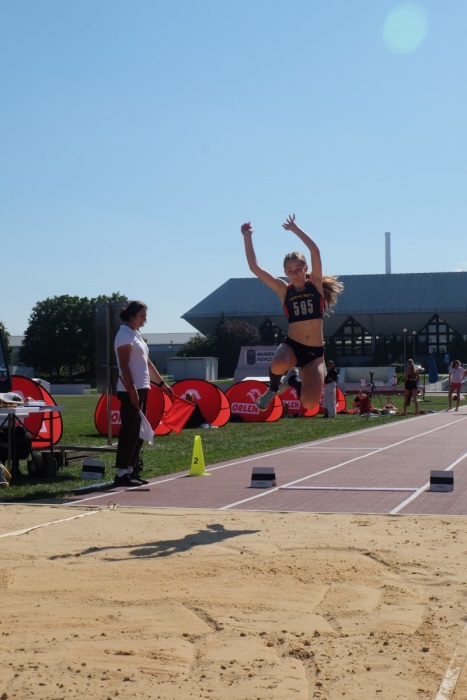 Sezon 2023
MISTRZOSTWA  MAŁOPOLSKI  U14 i U12
W LEKKIEJ  ATLETYCE

Sara Sałata – skok w dal U14 – 4,74 m – 2 miejsce
Sara Sałata – bieg na 100m U14 – 13,41s – 4 miejsce
Maria Sałata – skok w dal U10 – 2,86m – 3 miejsce
Milena Tomasiewicz – skok w dal  U12 – 3,96m –  2 miejsce
Milena Tomasiewicz - 60 m U12 – 9,52 s PB – 7 miejsce
Dominika Gaweł –  60m U12 – 9,21s PB – 4 miejsce
Dominika Gaweł – 300 m U12 –  50,65s 
Hanna Kozioł – 300m U12 – 54,94s PB
Hanna Kozieł – skok w dal U12 – 3,64m –  8 miejsce
Sezon 2023
MISTRZOSTWA  MAŁOPOLSKI  U14 i U12
W LEKKIEJ  ATLETYCE

Liliana Wiśniewska – skok w dal U14 – 4,43m – 8 miejsce
Liliana Wiśniewska – bieg na  100m U14 – 14,40s –  14 miejsce
Julia Dybowska – 100 m U14 – 15,69 s / w dal – 3,62 m
Lena Piątek – 100 m U14 – 5,53s  / 300m – 54,04 s PB
Zofia Kozioł – w dal U14 – 4,14m 13 miejsce / 300 m – 49,42
Milena Borkowska – 100 m U14 – 16,00s / w dal – 3,18 m
Martyna Horak – w dal U14  3,00 m / wzwyż 120cm 12 miejsce
Sezon 2023
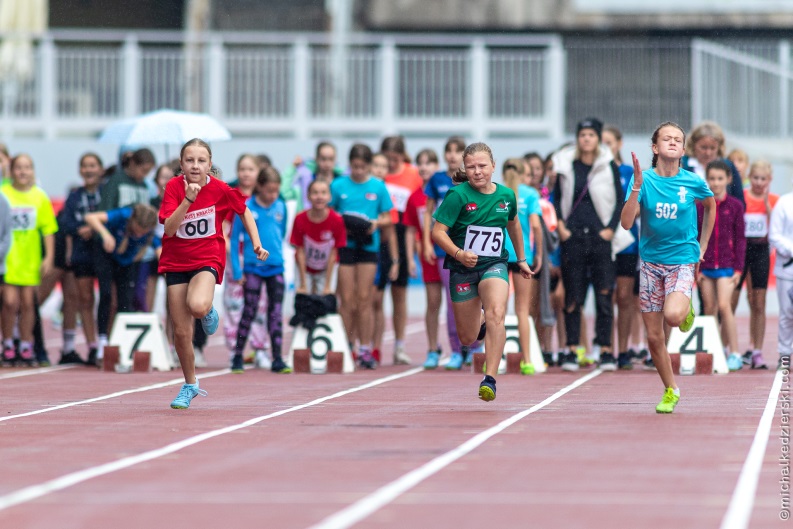 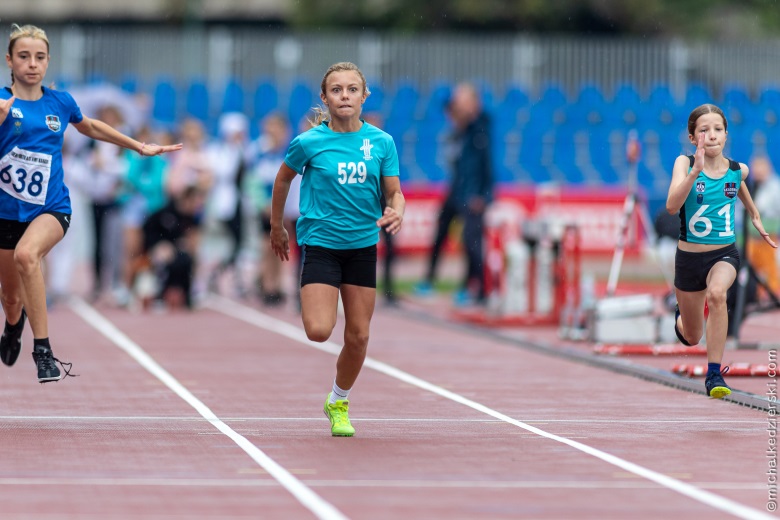 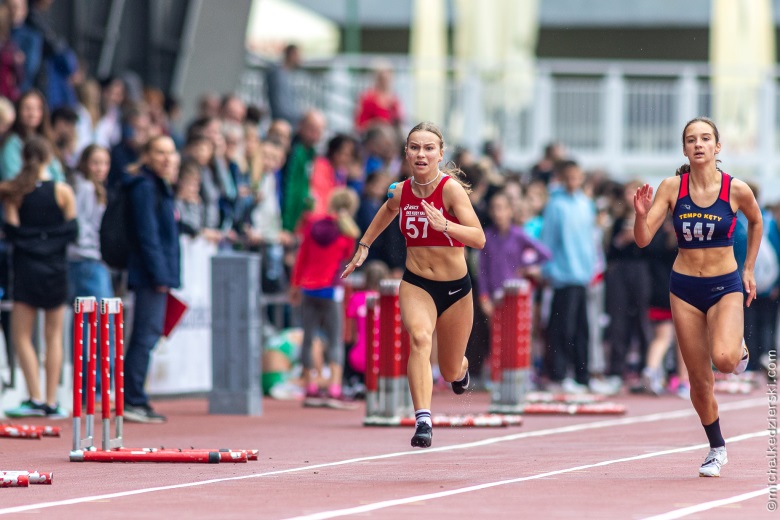 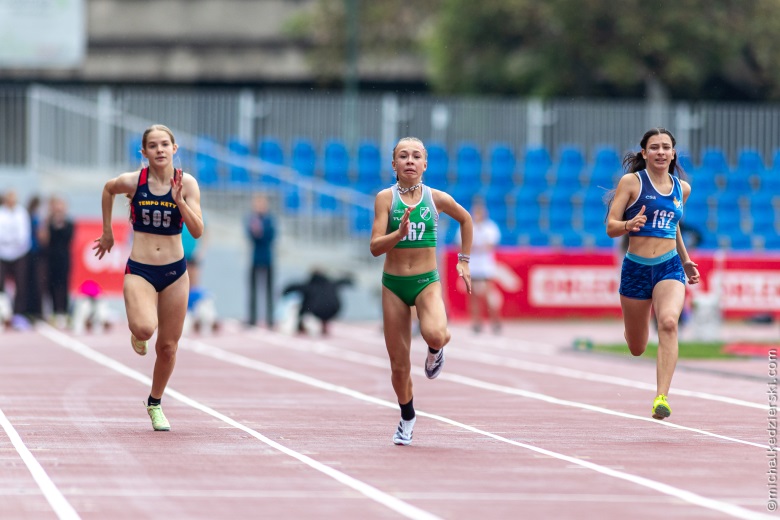 MKS Tempo Kęty
MEDALIŚCI     MISTRZOSTW     MAŁOPOLSKI
Agnieszka Kręcioch
Marlena Talik
Michał Machnik
Tymoteusz Jasek
Oliwier Kwaczała
Milena Tomasiewicz
Sezon 2023
POZOSTAŁE ZAWODY

Euroregion Beskidy – Frydek Mistek (Czechy)
Międzynarodowy Miting BeskidianAthletic – Bielsko Biała
Międzynarodowy Miting „Krak” - Kraków
Otwarte Mistrzostwa Małopolski w Wielobojach i Sztafetach
Otwarty Puchar Małopolski - Kraków
Memoriał Edwarda Szklarczyka – Sucha Beskidzka
Lekkoatletyczne Czwartki
Sezon Letni 2022
PUCHAR  EUROREGIONU  BESKIDY MECZ LA U-16 i U-14     POLSKA – CZECHY - SŁOWACJA
Frydek Mistek (CZE)

Sara Sałata - 60 m U14 – złoty medal
Liliana Wiśniewska - skok w dal U14 – złoty medal
Klaudia Piecuch - piłeczka palantowa U14 – złoty medal 
Klaudia Piecuch - 300 m U14 – srebrny medal
Sztafeta 4x300 U16 – złoty medal (Piecuch i Wiśniewska) 
Aneta Kręcioch - 300 m U16 – brązowyt medal
Aneta Kręcioch - skok w dal U16 – brązowy medal
Michał Machnik - skok w dal U16 – brązowy medal 
Sztafeta 4x300 U16 – srebrny medal (Kręcioch)
Sezon 2023
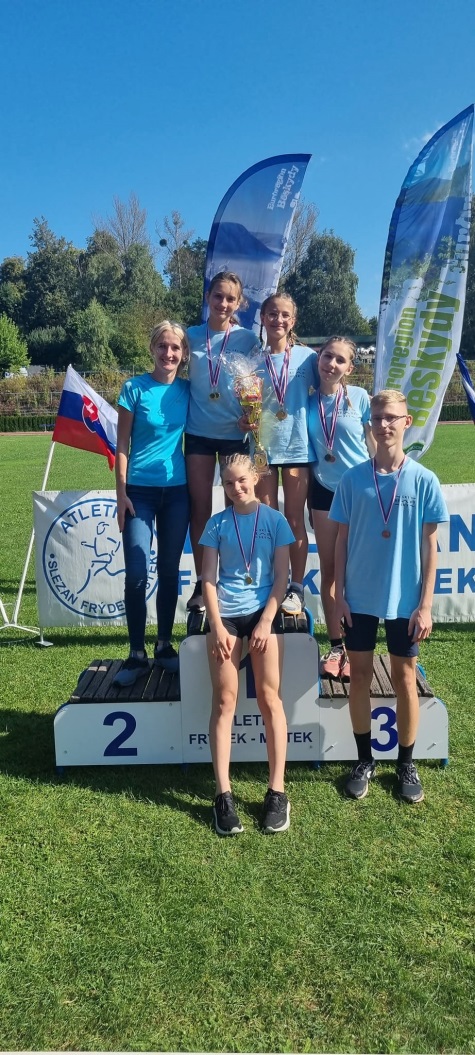 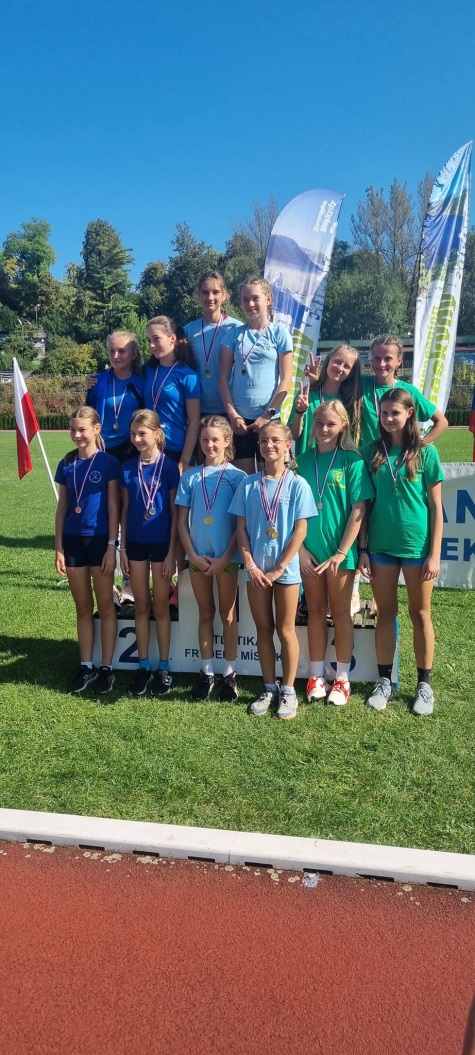 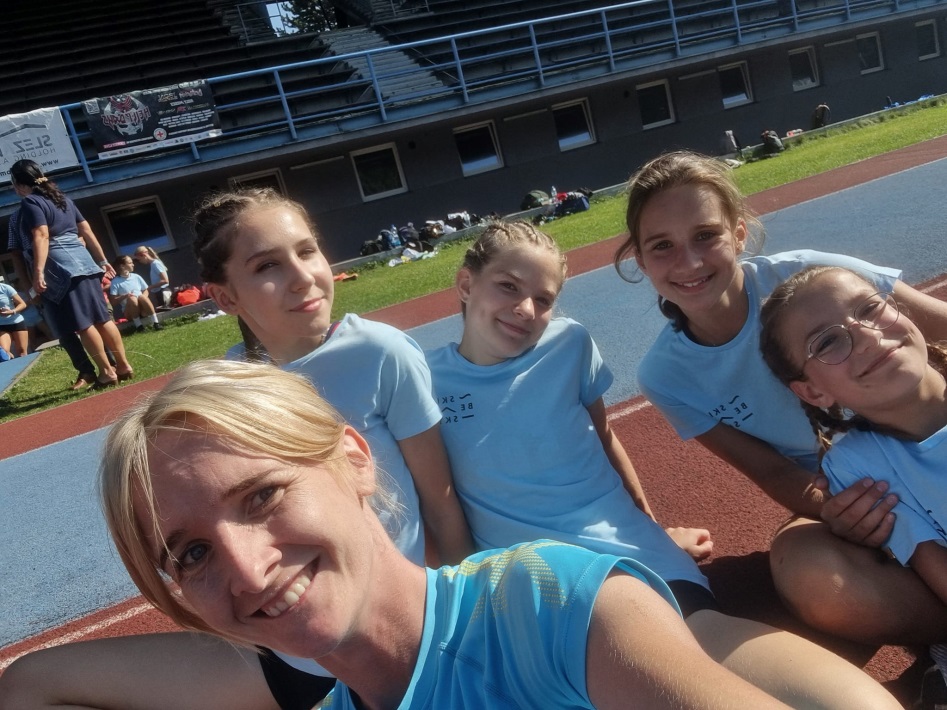 Sezon 2023
XXII MIĘDZYNARODOWY MITING BESKIDIANATHLETIC 
Liliana Wiśniewska – skok w dal U14 – 4,72m – 
		srebrny medal

Emilia Stojek – skok w dal U16 – 5,32m - złoty medal 

Marichka Shevchenko – skok wzwyż U16 – 140cm – 						brązowy medal

Konrad Talik – skok w dal U18 – 6,53 - złoty medal
Sezon 2023
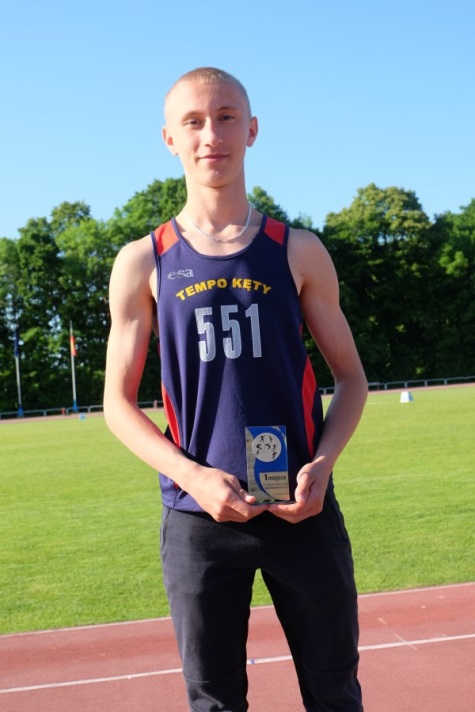 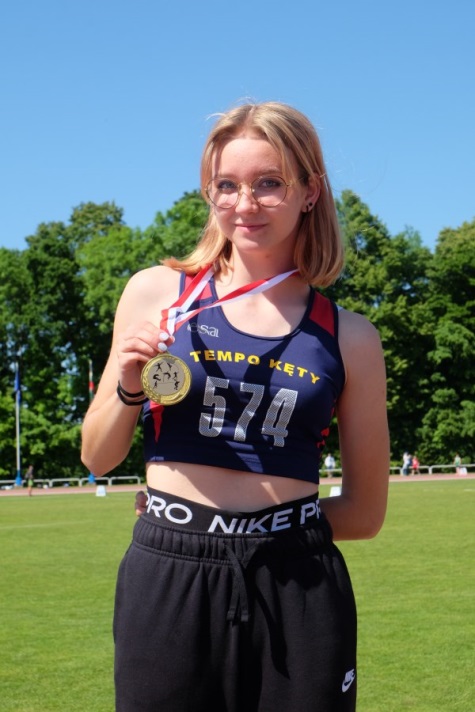 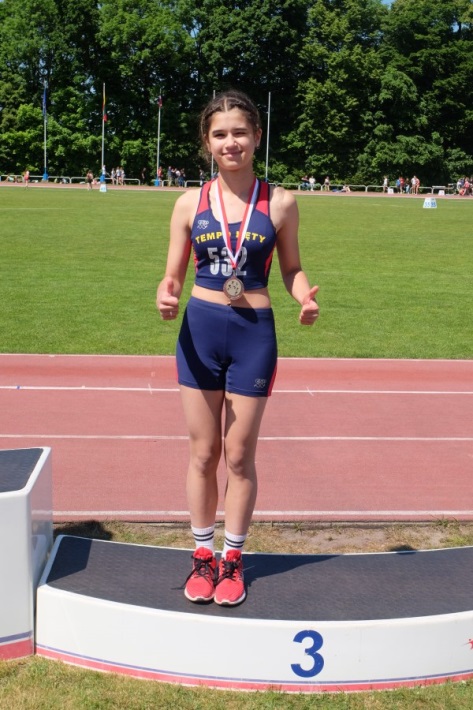 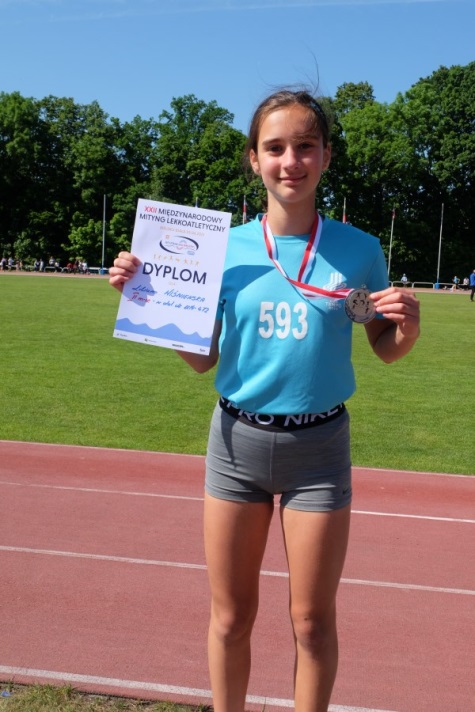 Sezon 2023
MIĘDZYNARODOWY MITING „KRAK”
Sara Sałata- skok w dal U14 – 5,oo – złoty medal
Oliwia Sawera – skok w dal U16 – 4,55 – srebrny medal
4x100m Kobiet U16 – srebrny medal
	(Lurka, Sawera, Sałata, Talik)
Sezon 2023
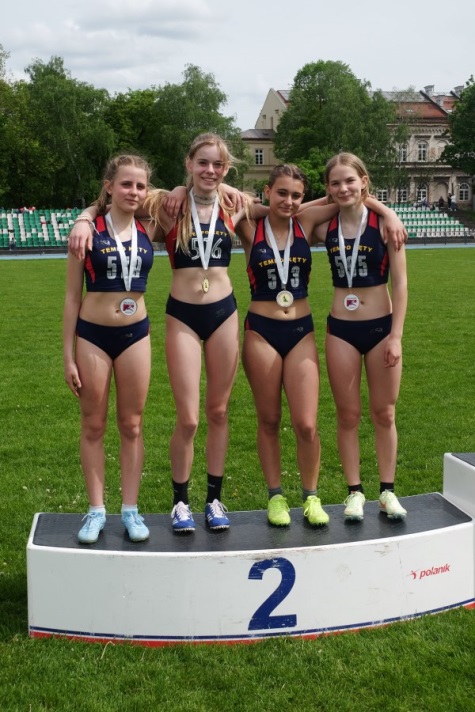 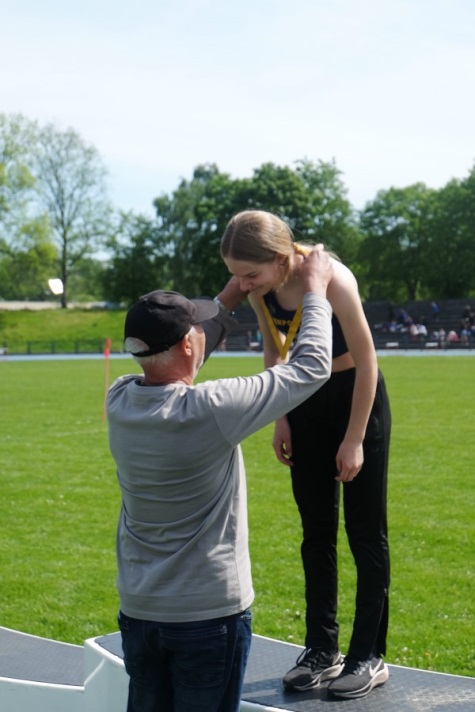 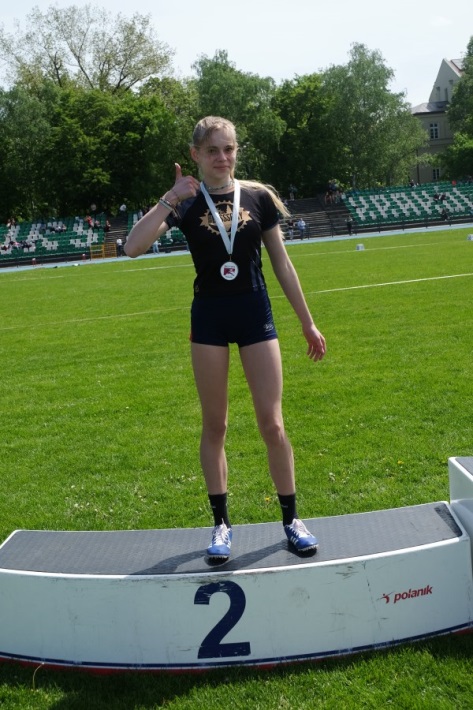 Sezon 2023
OTWARTE MISTRZOSTWA MAŁOPOLSKI 
Emilia Stojek – wielobój skocznościowy U16 – złoty medal
Aneta Kręcioch - wieloboj sprinterski U16 – złoty medal
Sara Sałata - wieloboj skocznościow U14 – złoty medal

Sztafeta dziewcząt 4x100m  U-16 – srebrny medal Emilia Stojek, Oliwia Sawera, Marlena Talik, Aneta Kręcioch Sztafeta chłopców 4x100m U-16 – srebrny medal Karol Marek, Tymoteusz Jasek, Piotr Szopa, Michał Machnik

Karol Marek - wieloboj sprinterski U16 – brązowy medal
Michał Machnik - wieloboj skocznościowy U16 – brązowy medal 
Dominika Gaweł - wieloboj skocznościowy U12 – brązowy medal
Sezon 2023
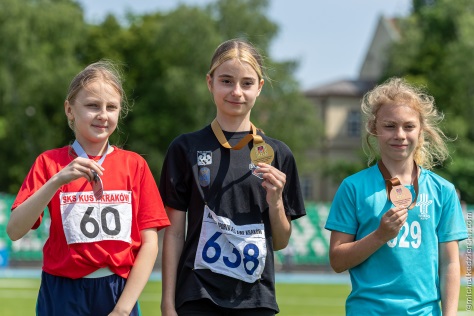 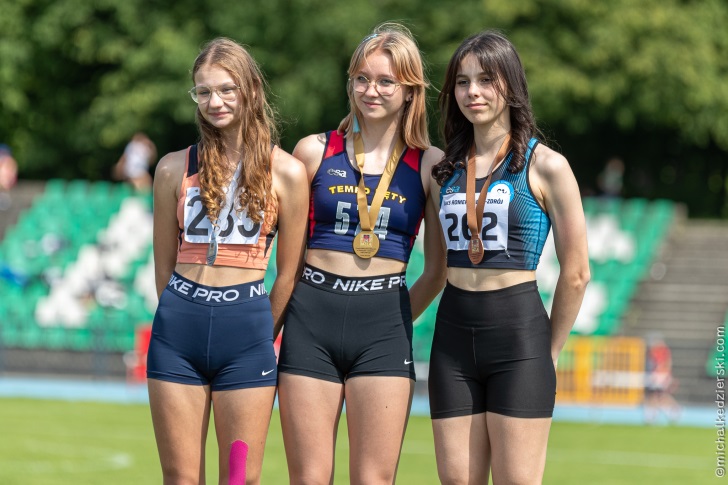 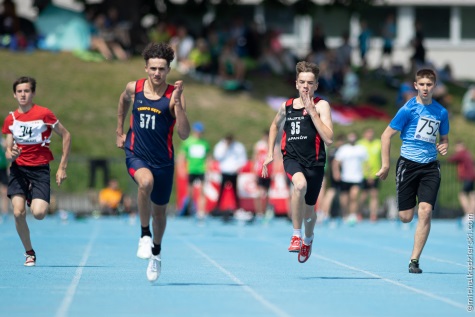 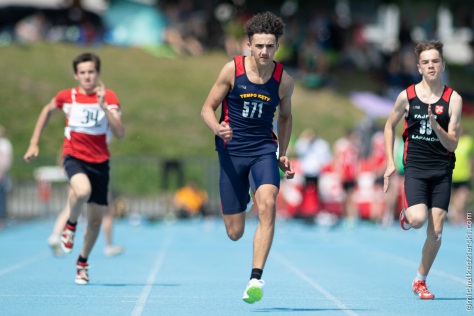 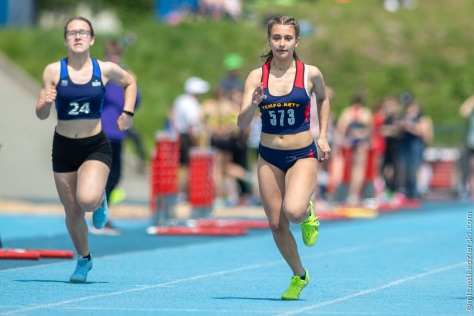 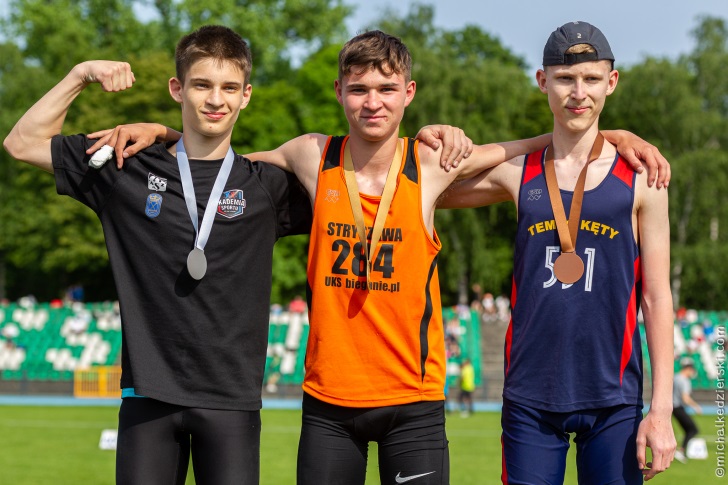 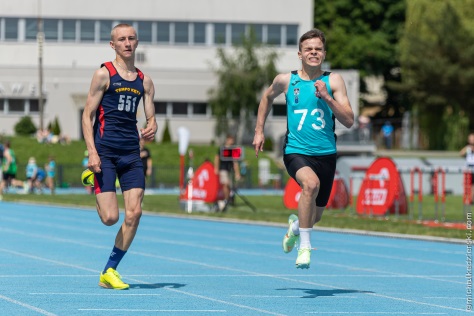 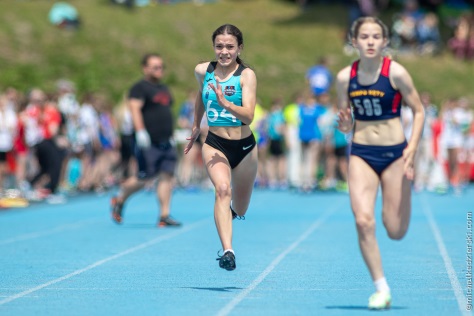 Sezon 2023
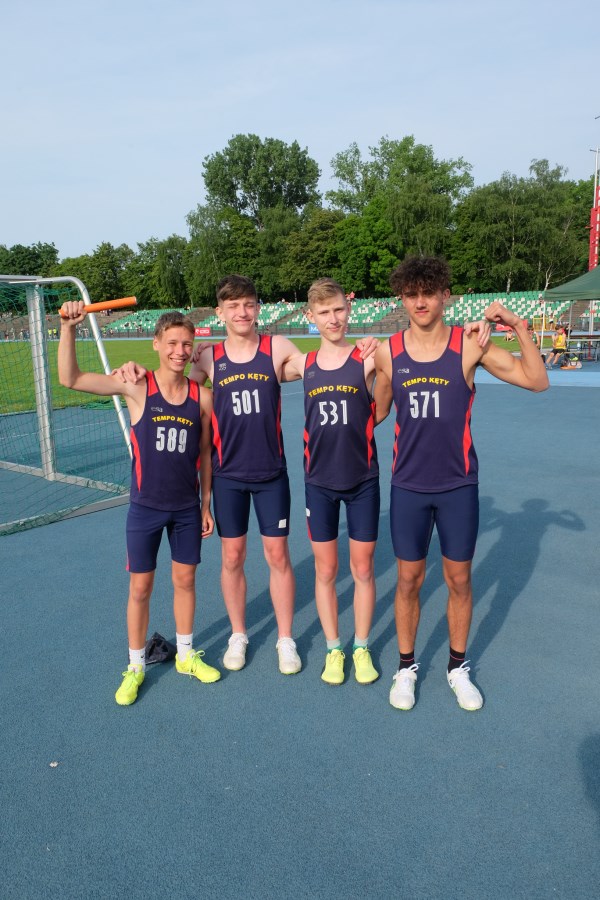 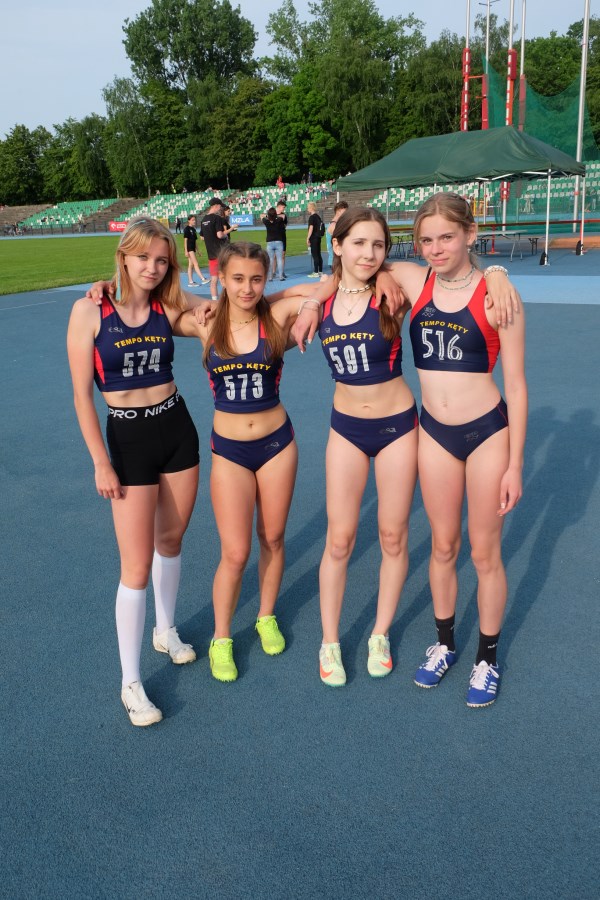 Sezon 2023
OTWARTE PUCHAR MAŁOPOLSKI 
Emilia Stojek – wieloskok U16 – 11,23m – srebrny medal

Sawera Oliwia – skok wzwyż U16 – 140 – brązowy medal

Konrad Talik – skok w dal – 6,64m – brązowy medal

Liliana Wiśniewska – skok w dal U14 – 4,98m – brązowy medal
Sezon 2023
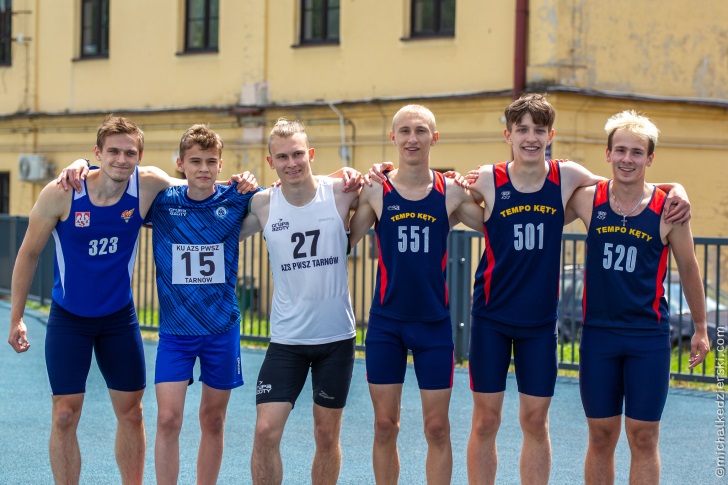 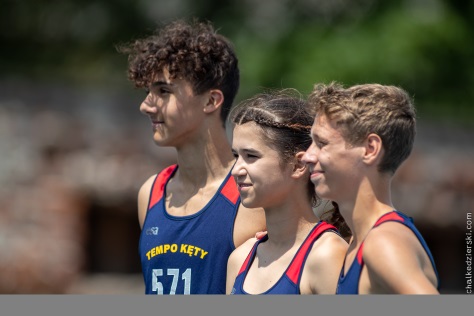 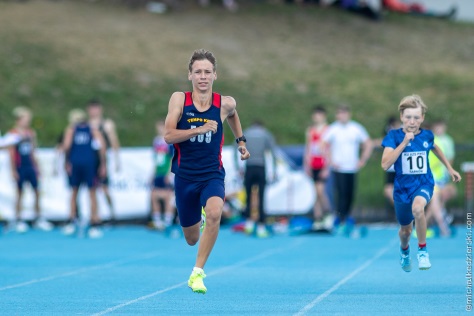 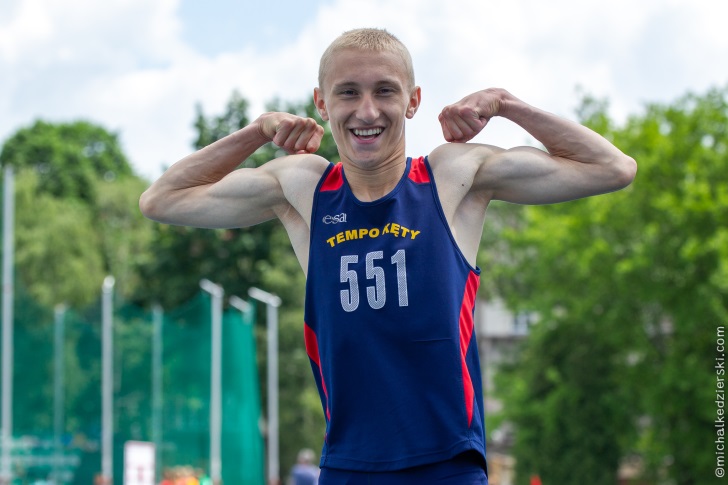 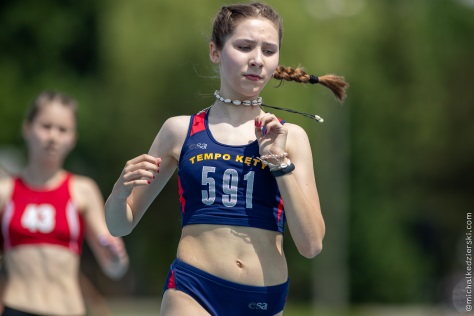 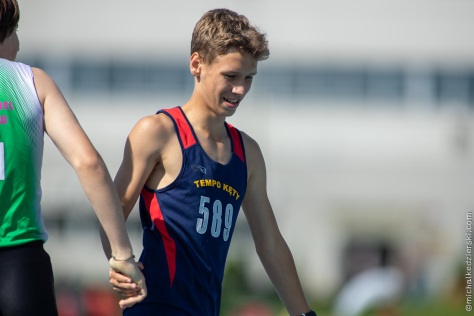 Sezon 2023
MEMORIAŁ EDWARDA SZKLARCZYKA
Sara Sałata – 100m U14 – 12,97s – złoty medal
Klaudia Piecuch (SKS Kusy Kraków) – 100m U14 – 1356s – srebrny medal
Agnieszka Kręcioch – 400m – 60,84s – srebrny medal
Sara Sałata U14 – skok w dal – 5,00 – złoty medal
Liliana Wiśniewska – skok w dal U14 – 4,76m – srebrny medal
Aneta Kręcioch – 100m – 12,80s – brązowy medal
Aneta Kręcioch – 200m – 26,68s – złoty medal
Talik Konrad – skok w dal - 6,19m – brązowy medal
Sezon 2023
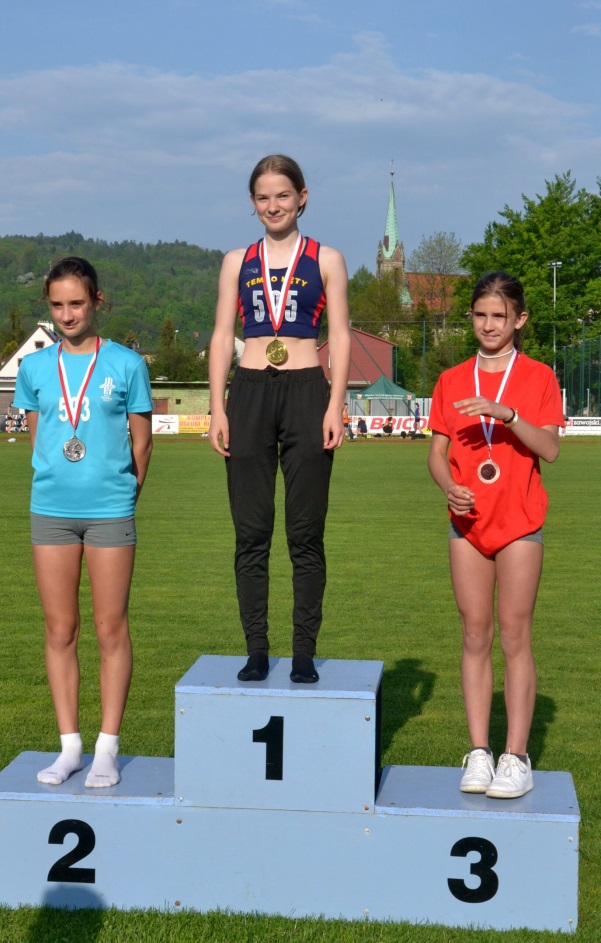 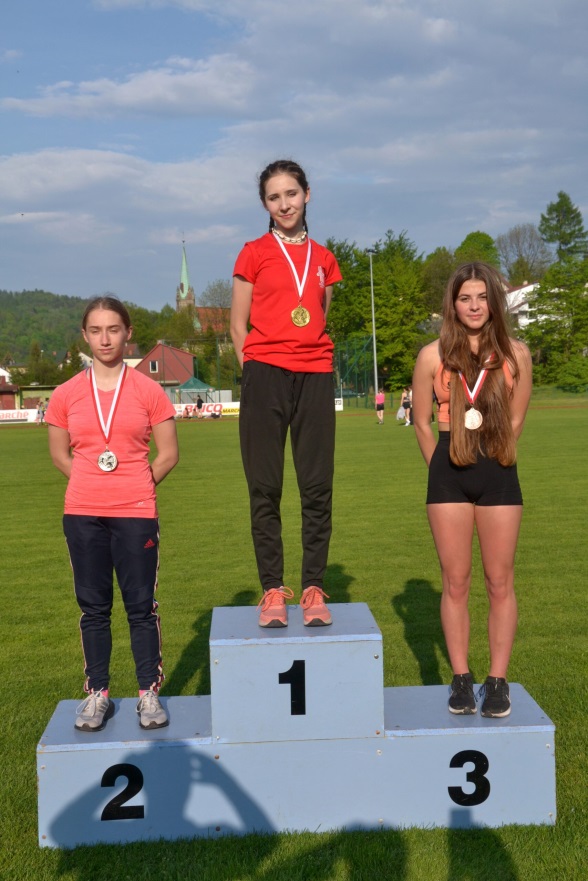 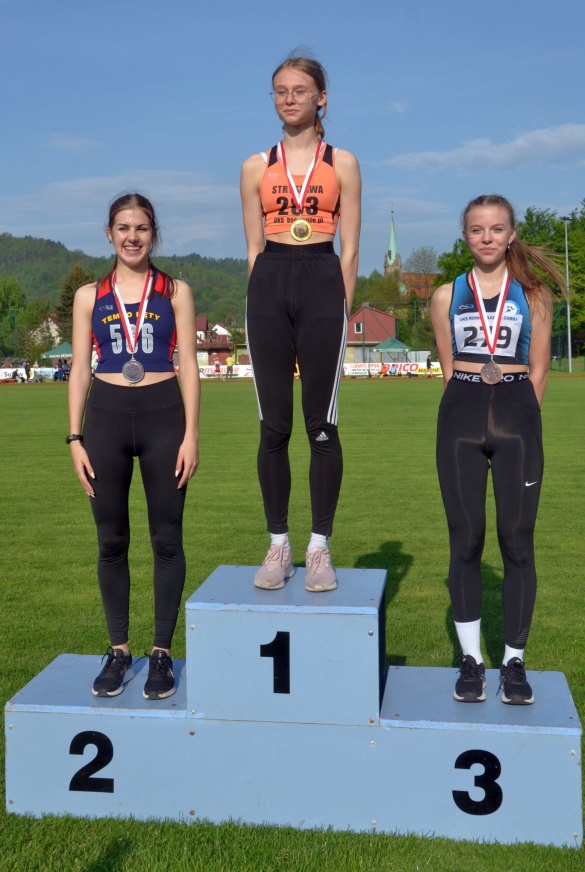 Sezon 2023
LEKKOATLETYCZNE CZWARTKI
Zawody sportowe dla dzieci w wieku 11–13 lat, celem której jest wyłonienie  najlepszych młodych sportowców z całej Polski. W największych polskich miastach odbywają się eliminacje – uczestnikom zalicza się pięć najlepszych startów a najlepsi biorą udział w finale ogólnopolskim. 
 
20.04.2023
27.04.2023
11.05.2023
25.05.2023
28.09.2023
05.10.2023
Sezon 2023
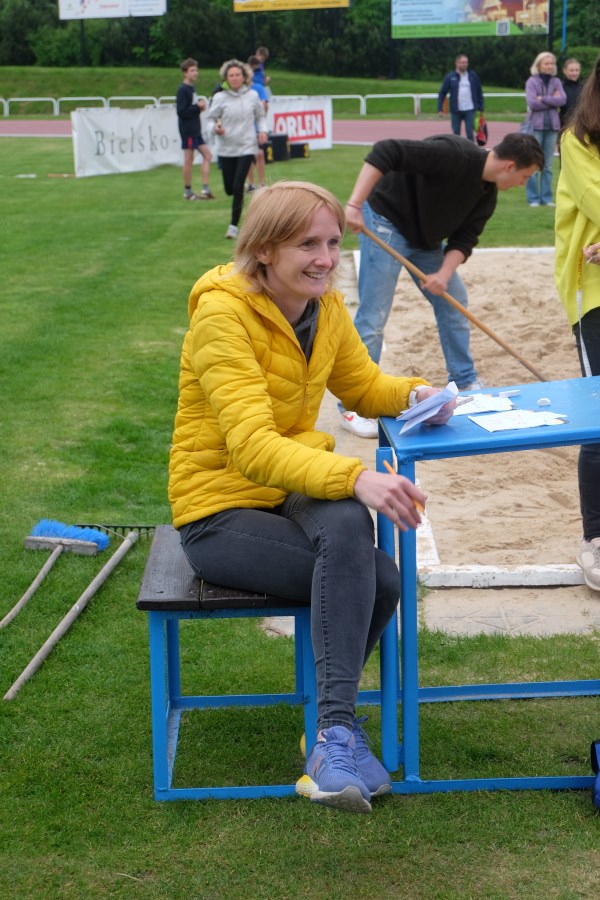 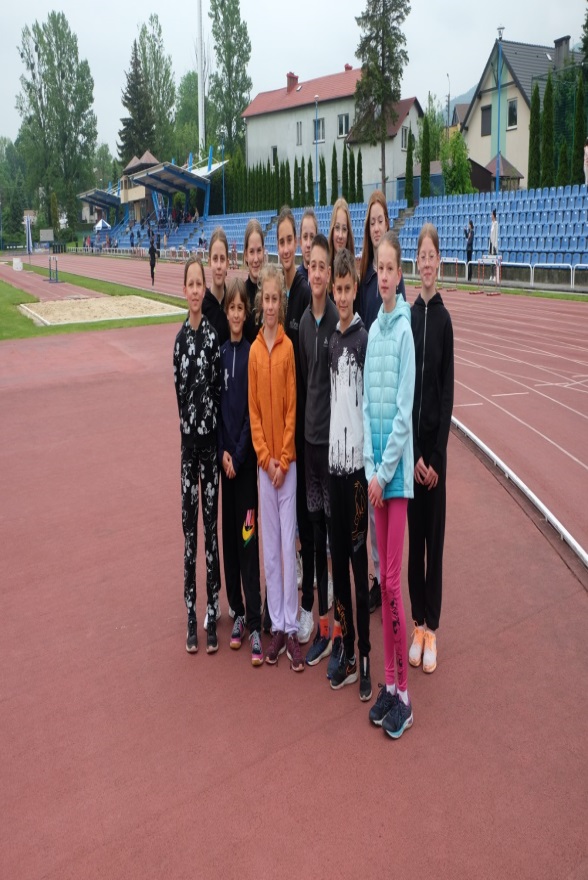 Sezon 2023
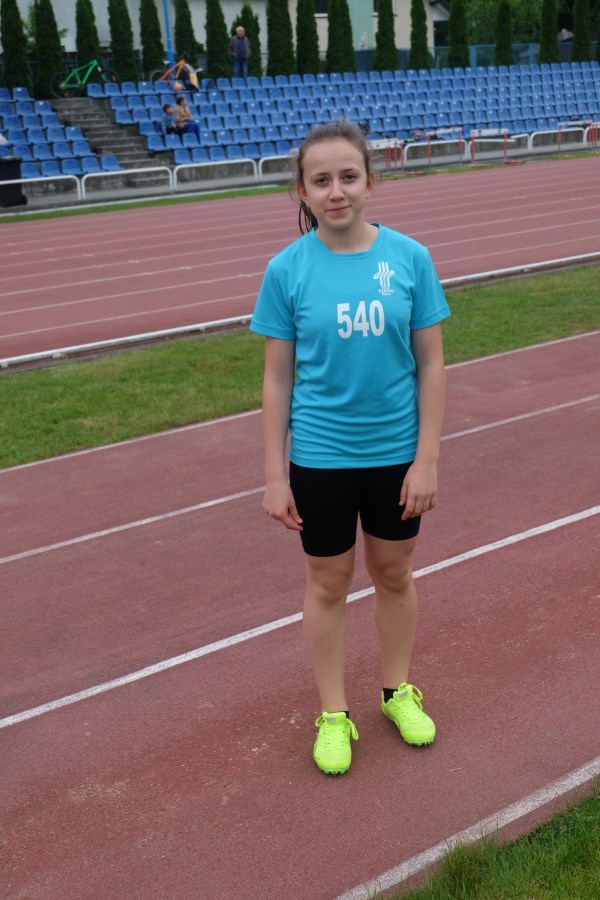 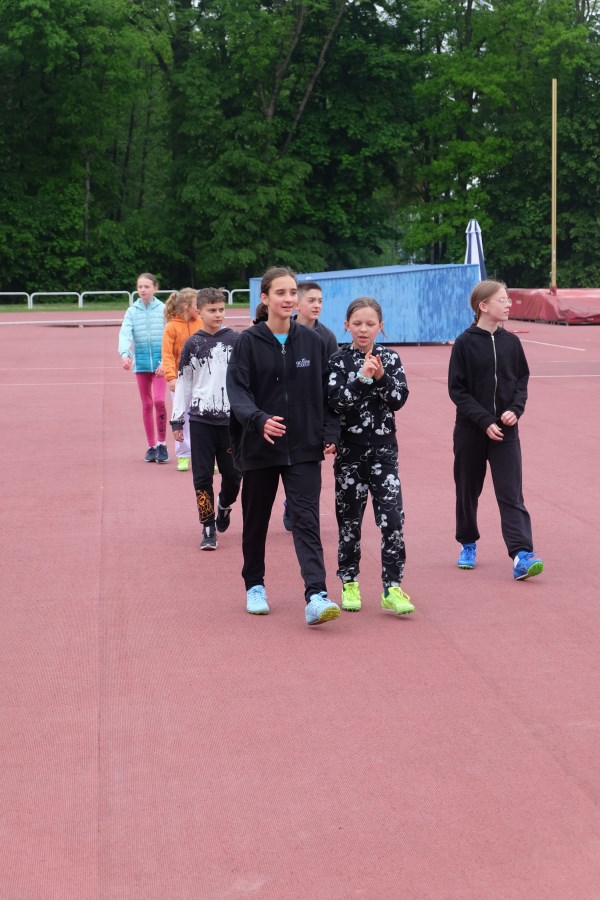 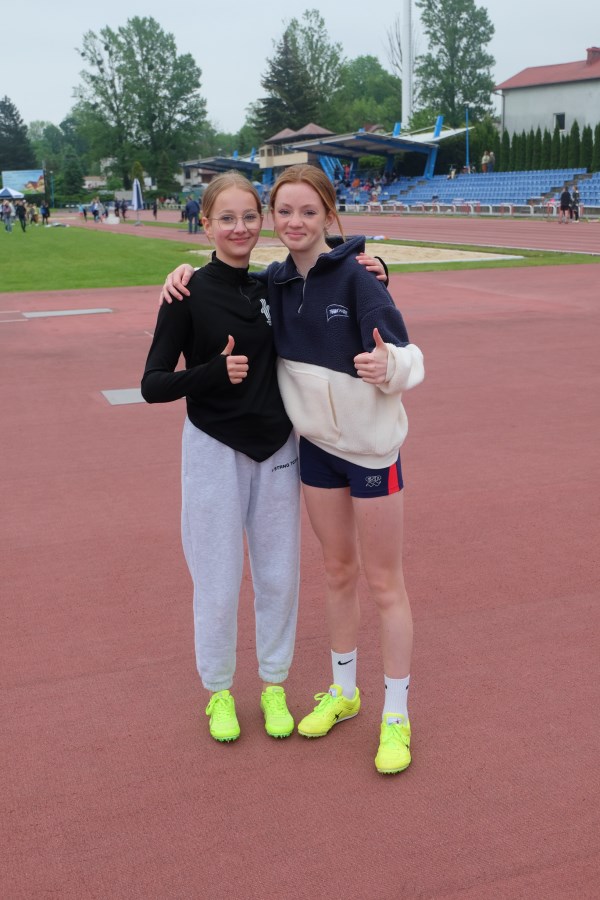 Sezon 2023
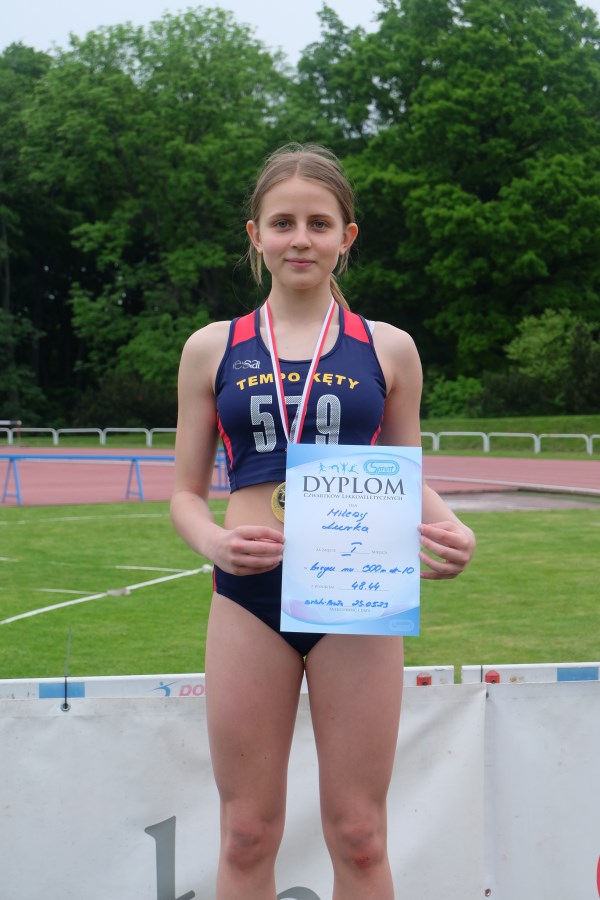 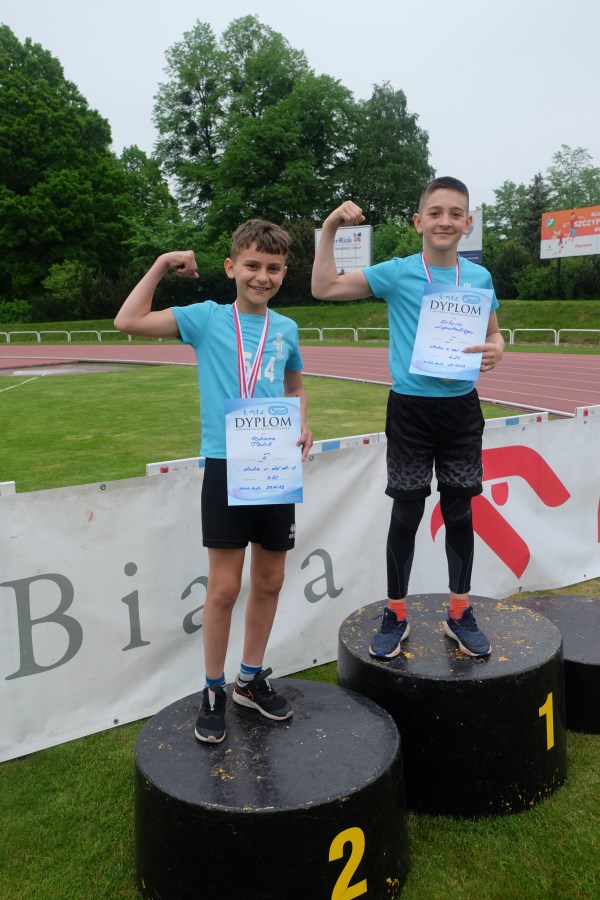 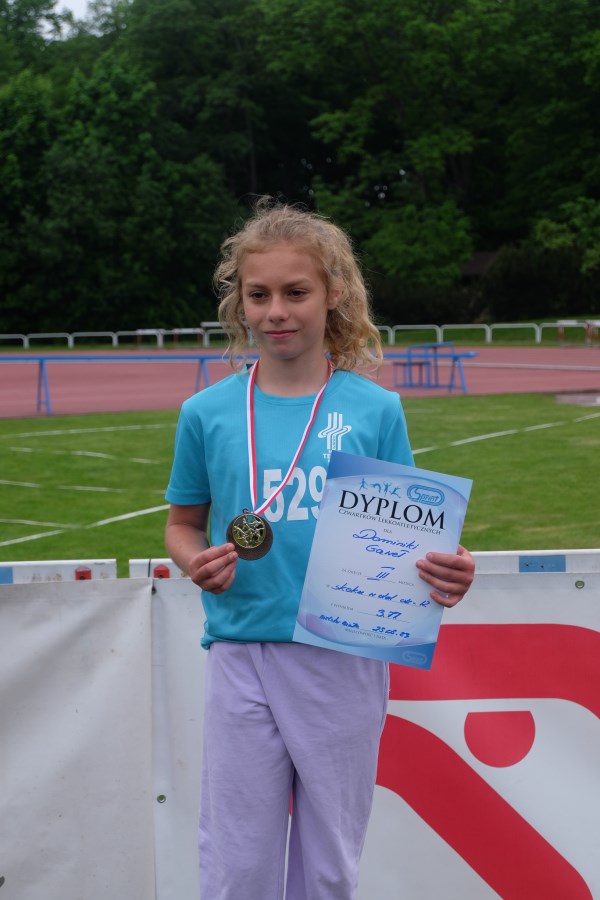 Sezon 2023
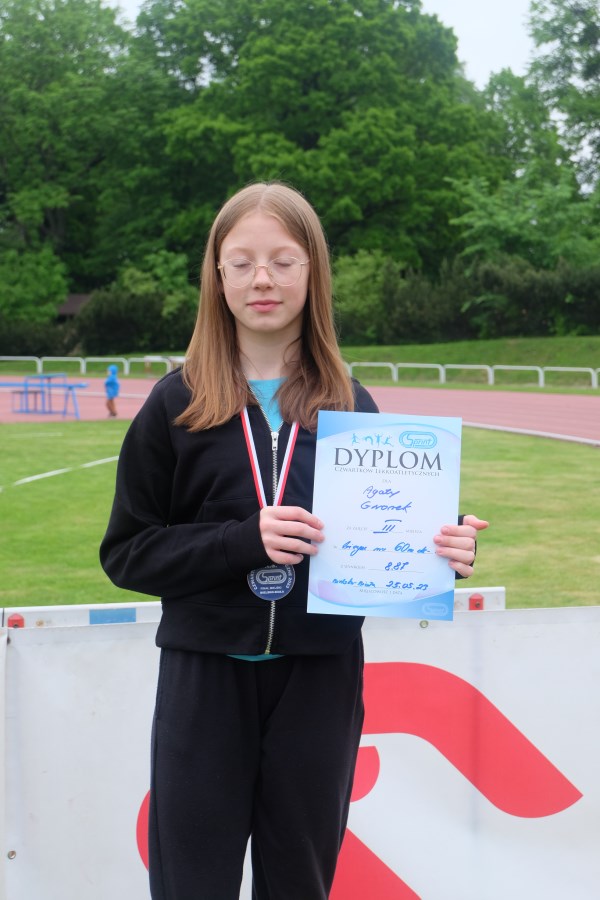 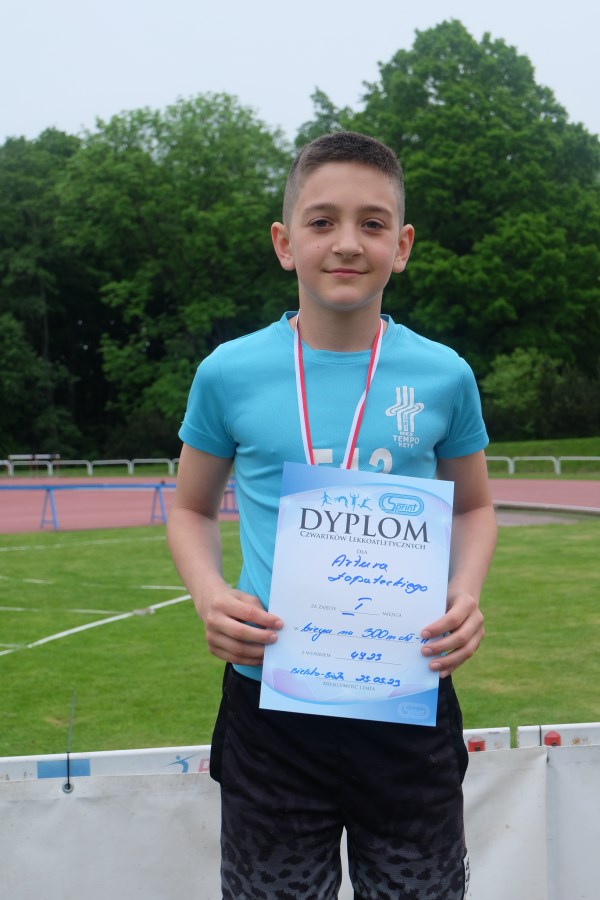 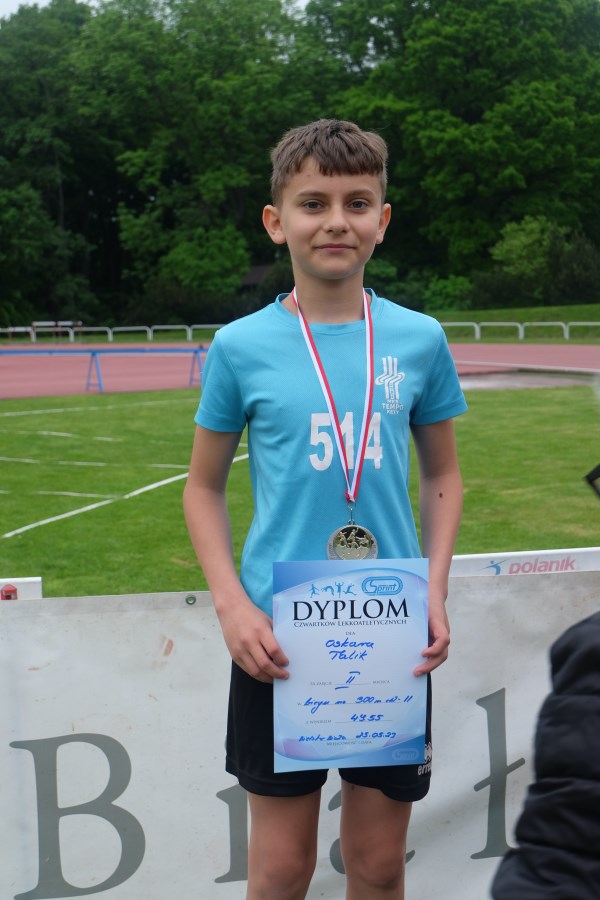 Sezon 2023
ZAWODY LOKALNE

Otwarte Mistrzostwa Kęt Dzieci w Lekkoatletyce 
Festiwal Sztafet
Sezon 2023
OTWARTE MISTRZOSTWA KĘT DZIECI – 26 września 2023
Na terenie kompleksu sportowego przy PZ nr 10 w Kętach odbyły się Mistrzostwa Kęt Dzieci w LA. Uroczystego otwarcia imprezy dokonał burmistrz Gminy Kęty Krzysztof Jan Klęczar w obecności wiceburmistrza Rafała Ficonia. Mistrzostw stały na bardzo wysokim poziomie o czym świadczy ilość zgłoszonych dzieci - 178 zawodników i zawodniczek z 8 szkół podstawowych. Zwycięscy w każdej konkurencji otrzymali pamiątkowe medale.
Sezon 2023
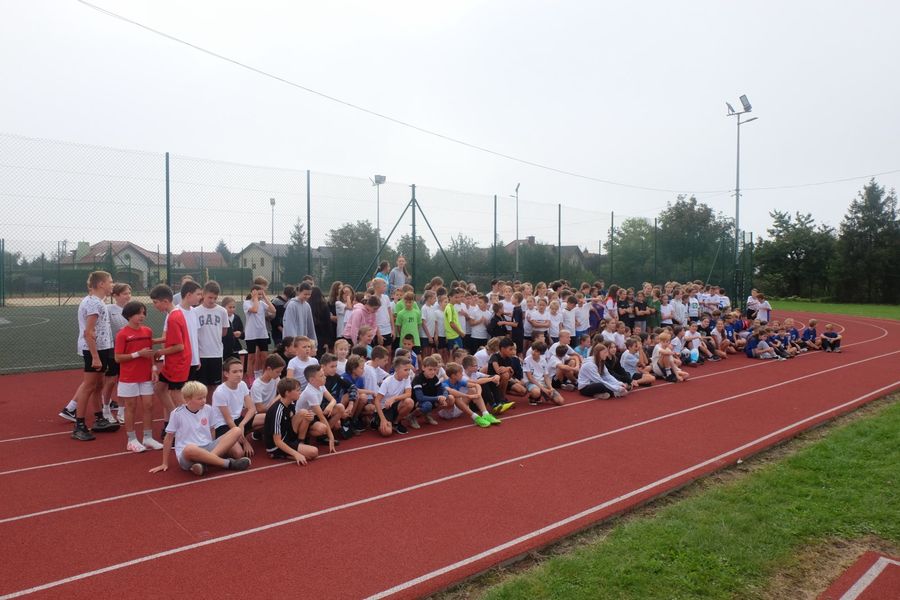 Sezon 2023
FESTIWAL SZTAFET – 7 czerwca 2023
Ta impreza sportowa była doskonałą okazją do aktywizacji społecznej różnych środowisk wokół lekkoatletyki. Biegi sztafetowe to konkurencja bardzo atrakcyjna dostarczająca widzowi dużo emocji – tak też było w czerwcu na obiekcie PZ 10 w Kętach. Uczestnicy dopingowali się nawzajem w miłej i koleżeńskiej atmosferze. Na zakończenie zawodów najlepsze drużyny otrzymały pamiątkowe medale oraz oklaski.
Sezon 2023
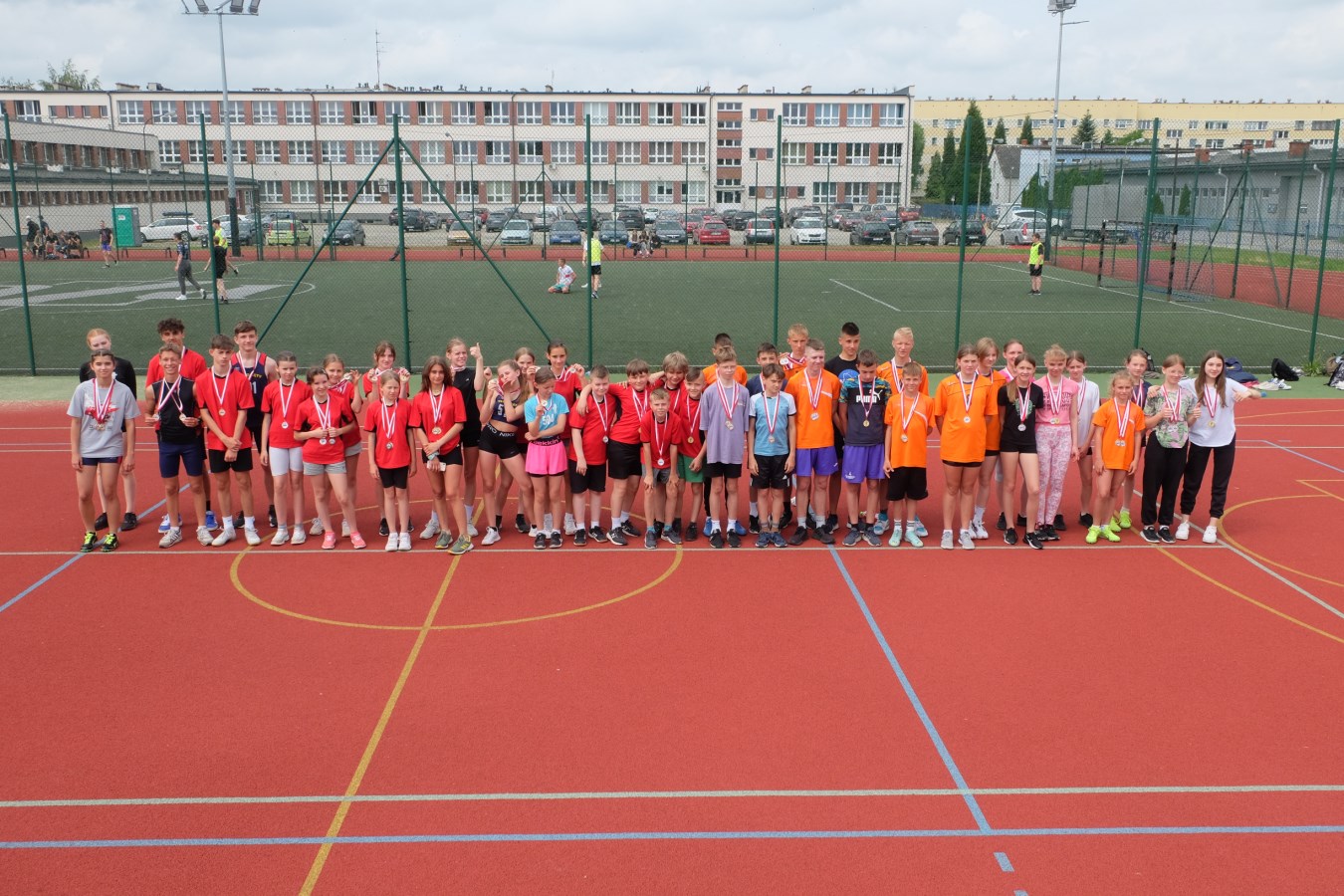 Klasy Sportowe - 2023
Klasa I - Julia Michałowska – kula 3kg – 16,75m
Klasa II – Emilia Stojek – skok w dal – 5,45m 
Klasa II – Aneta Kręcioch – 300m – 42,21s
Klasa III – Konrad Talik – skok w dal – 6,70m 
Klasa III – Agnieszka Kręcioch – 400m – 60,84s
Klasa III – Sara Sałata – 100m – 12,97s
Klasa III – Marlena Talik – 300m – 43,38s
Klasa IV – Wiśniewska Liliana – skok w dal – 4,87m
Klasa IV – Karol Marek – 100m – 12,13s
Klasa V – Tymoteusz Jasek – 300m – 41,88s
Klasa V – Piotr Szopa – 100m – 12,59s
Klasa V – Gworek Agata – 100m – 13,97s
Klasa V – Kręcioch Martyna – 300m – 47,66s
Klasa V – Sawera Oliwia – skok wzwyż – 140cm
Klasa V – Shevchenko Marichka – skok wzwyż – 140cm
MKS Tempo Kęty
Julia Michałowska
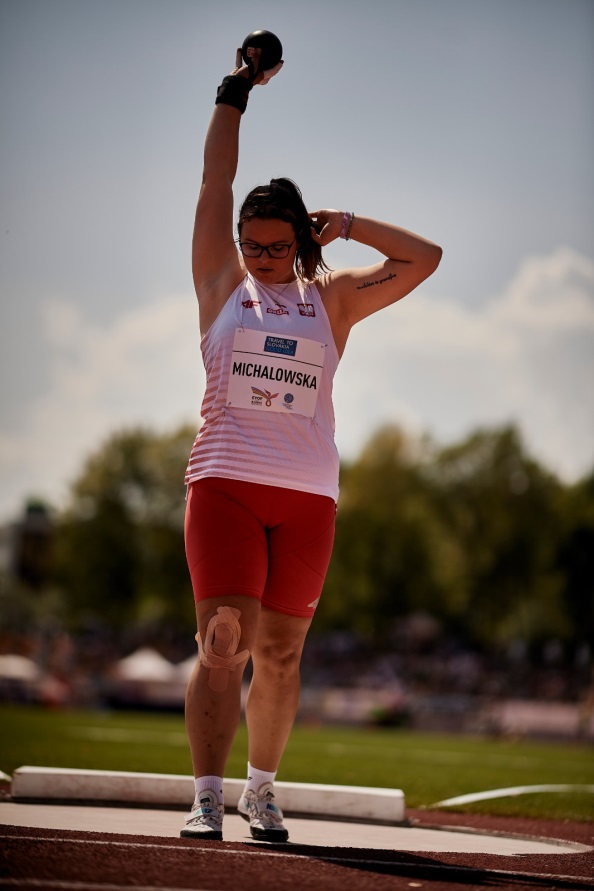 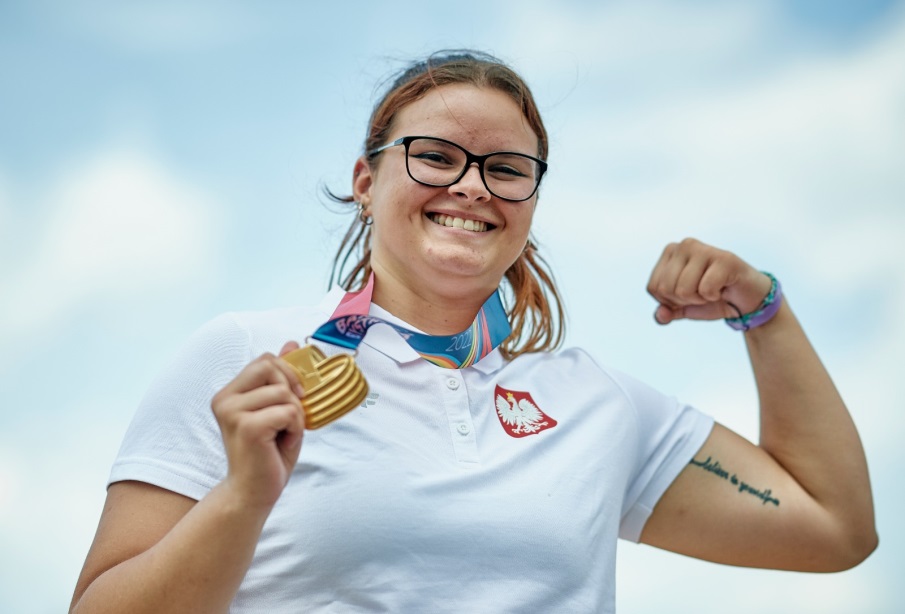 MKS Tempo Kęty
Julia Michałowska 

8 krotna złota medalistka Mistrzostw Polski (U16-U18)
6 krotna Reprezentantka Kraju na imprezach Międzynarodowych
Uczestniczka Mistrzostwach Europy U18 – Jerozolima 22
złota medalistka Olimpijskiego Festiwalu Młodzieży Europy w pchnięciu -  Bańskiej Bystrzycy 2022

Drugi wynik w historii Polskiej LA – kula U16 – 15,71m
Czwarty wynik w historii Polskiej LA – kula U18 – 17,04m
Autor prezentacji:
Tomasz Sysak